MANAGEMENT OF SOFTWARE SYSTEMS	CST 309	KTU	(S5 CSE)

MODULE 2
Requirement Analysis and Design (8 hours)
Functional and non-functional requirements, Requirements engineering processes,  Requirements elicitation, Requirements validation, Requirements change, Traceability  matrix, Developing use cases, Software Requirements Specification Template, Personas,  Scenarios, User stories, Feature identification.
Design concepts - Design within the context of software engineering, Design Process,  Design concepts, Design Model.
Architectural Design - Software Architecture, Architectural Styles, Architectural  considerations, Architectural Design.
Component level design - What is a component?, Designing Class-Based Components,  Conducting Component level design, Component level design for web-apps.
Template of a Design Document as per “IEEE Std 1016-2009 IEEE Standard for  Information Technology Systems Design Software Design Descriptions”.  Case study: The Arianne 5 launcher failure.
Requirements Engineering
The process of establishing the services that the customer requires from a system and the  constraints under which it operates and is developed. The requirements themselves are the  descriptions of the system services and constraints that are generated during the requirements  engineering process. It may range from a high-level abstract statement of a service or of a system  constraint to a detailed mathematical functional specification.
Types of requirement
User requirements-
Statements in natural language plus diagrams of the services the system provides and its  operational constraints. Written for customers.
System requirements-
A structured document setting out detailed descriptions of the system’s functions,
services and operational constraints. Defines what should be implemented so may be  part of a contract between client and contractor.
Readers of different types of requirements specification
KAVITHA V K ASST PROFESSOR
DEPT OF CSE
BMCE SASTHAMCOTA
Page 1
MANAGEMENT OF SOFTWARE SYSTEMS
CST 309
KTU	(S5 CSE)
Functional and non-functional requirements
Functional requirements-
Statements of services the system should provide, how the system should react to
particular inputs and how the system should behave in particular situations.
May state what the system should not do.
Non-functional requirements-
Constraints on the services or functions offered by the system such as timing constraints,  constraints on the development process, standards, etc.
Often apply to the system as a whole rather than individual features or services.
Domain requirements
Constraints on the system from the domain of operation

Functional requirements
Describe functionality or system services.
Depend on the type of software, expected users and the type of system where the  software is used.
Functional user requirements may be high-level statements of what the system should  do.
Functional system requirements should describe the system services in detail.

Non-functional requirements
These define system properties and constraints e.g. reliability, response time and storage  requirements. Constraints are I/O device capability, system representations, etc. Process  requirements may also be specified mandating a particular IDE, programming language or  development method. Non-functional requirements may be more critical than functional  requirements. If these are not met, the system may be useless.
Types of nonfunctional requirement
KAVITHA V K ASST PROFESSOR
DEPT OF CSE
BMCE SASTHAMCOTA
Page 2
MANAGEMENT OF SOFTWARE SYSTEMS	CST 309	KTU	(S5 CSE)

Non-functional requirements may affect the overall architecture of a system rather than the  individual components.
Non-functional classifications
Product requirements
Requirements which specify that the delivered product must behave in a particular way
e.g. execution speed, reliability, etc.
Organisational requirements
Requirements which are a consequence of organisational policies and procedures e.g.
process standards used, implementation requirements, etc.
External requirements
Requirements which arise from factors which are external to the system development
process e.g. interoperability requirements, legislative requirements etc.
Usability requirements
The system should be easy to use by medical staff and should be organized in such a way that  user errors are minimized. (Goal). Medical staff shall be able to use all the system functions  after four hours of training. After this training, the average number of errors made by  experienced users shall not exceed two per hour of system use. (Testable non-functional  requirement).
Metrics for specifying nonfunctional requirements
Requirements engineering processes
The processes used for Requirement Engineering vary widely depending on the application  domain, the people involved and the organisation developing the requirements. Requirement  Engineering is an iterative activity in which these processes are interleaved.
KAVITHA V K ASST PROFESSOR
DEPT OF CSE
BMCE SASTHAMCOTA
Page 3
MANAGEMENT OF SOFTWARE SYSTEMS
CST 309
KTU	(S5 CSE)
A spiral view of the requirements engineering process
Requirements elicitation and analysis

Sometimes called requirements elicitation or requirements discovery.
Involves technical staff working with customers to find out about the application  domain, the services that the system should provide and the system’s operational  constraints.
May involve end-users, managers, engineers involved in maintenance, domain  experts, trade unions, etc. These are called stakeholders.
Problems of requirements analysis
Stakeholders don’t know what they really want.
Stakeholders express requirements in their own terms.
Different stakeholders may have conflicting requirements.
Organisational and political factors may influence the system requirements.
The requirements change during the analysis process. New stakeholders may  emerge and the business environment may change.
Requirements elicitation and analysis
Software engineers work with a range of system stakeholders to find out about the application  domain, the services that the system should provide, the required system performance, hardware  constraints, other systems, etc.
Stages include:
Requirements discovery and understanding: process of interacting with stake  holders to discover their requirements. Domain requirements from stakeholders and  documentation are also discovered.
Requirements classification and organization: this activity takes the unstructured  collection of requirements, groups related requirements and organizes them into  coherent clusters.
Requirements prioritization and negotiation: when multiple stakeholders are  involved, requirements will conflict. This activity is concerned with prioritizing  requirements and finding and resolving requirements conflicts through negotiation.
Requirements specification (documentation): requirements are documented and  input into the next round of spiral.
KAVITHA V K ASST PROFESSOR
DEPT OF CSE
BMCE SASTHAMCOTA
Page 4
MANAGEMENT OF SOFTWARE SYSTEMS
CST 309
KTU	(S5 CSE)
The requirements elicitation and analysis process
Requirements discovery (elicitation techniques)
The process of gathering information about the required and existing systems and distilling the  user and system requirements from this information. Interaction is with system stakeholders  from managers to external regulators. Systems normally have a range of stakeholders.
Interviewing
Formal or informal interviews with stakeholders are part of most RE processes.
Types of interview
Closed interviews : stakeholders answers based on pre-determined list of  questions
Open interviews : in which there is no predefined agenda, where various issues  are explored with stakeholders
Effective interviewing
Be open-minded, avoid pre-conceived ideas about the requirements and are  willing to listen to stakeholders.
Prompt the interviewee to get discussions going using a springboard question,  a requirements proposal, or by working together on a prototype system.
Scenarios
Scenarios are real-life examples of how a system can be used.  They should include
A description of the starting situation;
A description of the normal flow of events;
A description of what can go wrong;
Information about other concurrent activities;
A description of the state when the scenario finishes.
Ethnography
A social scientist spends a considerable time observing and analysing how people  actually work.People do not have to explain or articulate their work.
Social and organisational factors of importance may be observed.
Ethnographic studies have shown that work is usually richer and more complex than  suggested by simple system models.
Requirements that are derived from cooperation and awareness of other people’s  activities.
Awareness of what other people are doing leads to changes in the ways in which we  do things.
Ethnography is effective for understanding existing processes but cannot identify  new features that should be added to a system.
KAVITHA V K ASST PROFESSOR
DEPT OF CSE
BMCE SASTHAMCOTA
Page 5
MANAGEMENT OF SOFTWARE SYSTEMS
CST 309
KTU	(S5 CSE)
Focused ethnography
Developed in a project studying the air traffic control process.
Combines ethnography with prototyping
Prototype   development	results    in    unanswered  questions   which	focus the  ethnographic analysis.
The problem with ethnography is that it studies existing practices which may have  some historical basis which is no longer relevant.
Ethnography and prototyping for requirements analysis
Requirements specification
The process of writing the user and system requirements in a requirements  document.
User requirements have to be understandable by end-users and customers who do  not have a technical background.
System requirements are more detailed requirements and may include more  technical information.
The requirements may be part of a contract for the system development
It is therefore important that these are as complete as possible.  Ways of writing a system requirements specification
KAVITHA V K ASST PROFESSOR
DEPT OF CSE
BMCE SASTHAMCOTA
Page 6
MANAGEMENT OF SOFTWARE SYSTEMS	CST 309	KTU	(S5 CSE)

Requirements and design
In principle, requirements should state what the system should do and the design should describe  how it does this.
In practice, requirements and design are inseparable
A system architecture may be designed to structure the requirements;
The system may inter-operate with other systems that generate design requirements;
The use of a specific architecture to satisfy non-functional requirements may be a  domain requirement.
This may be the consequence of a regulatory requirement.
Natural language specification
Requirements are written as natural language sentences supplemented by diagrams  and tables.
Used for writing requirements because it is expressive, intuitive and universal. This  means that the requirements can be understood by users and customers.
Guidelines for writing requirements
Invent a standard format and use it for all requirements.
Use language in a consistent way. Use shall for mandatory requirements, should for  desirable requirements.
Use text highlighting to identify key parts of the requirement.
Avoid the use of computer jargon.
Include an explanation (rationale) of why a requirement is necessary.
Problems with natural language
Lack of clarity
Precision is difficult without making the document difficult to read.
Requirements confusion
Functional and non-functional requirements tend to be mixed-up.
Requirements amalgamation
Several different requirements may be expressed together.
Structured specifications
An approach to writing requirements where the freedom of the requirements writer  is limited and requirements are written in a standard way.
This works well for some types of requirements e.g. requirements for embedded  control system but is sometimes too rigid for writing business system requirements.
Form-based specifications
Definition of the function or entity.
Description of inputs and where they come from.
Description of outputs and where they go to.
Information about the information needed for the computation and other entities  used.
Description of the action to be taken.
Pre and post conditions (if appropriate).
The side effects (if any) of the function.
Tabular specification
Used to supplement natural language.
Particularly useful when you have to define a number of possible alternative courses of  action.
KAVITHA V K ASST PROFESSOR
DEPT OF CSE
BMCE SASTHAMCOTA
Page 7
MANAGEMENT OF SOFTWARE SYSTEMS	CST 309	KTU	(S5 CSE)

Use cases
Use-cases are a scenario based technique in the UML which identify the actors in an  interaction and which describe the interaction itself.
A set of use cases should describe all possible interactions with the system.

Use cases for the MHC-PMS
Developing Use cases
A use case tells a stylized story about how an end user (playing one of a number of  possible roles) interacts with the system under a specific c set of circumstances.
The story may be narrative text, an outline of tasks or interactions, a template-based  description, or a diagrammatic representation.
A use case depicts the software or system from the end user’s point of view.
The first step in writing a use case is to define the set of “actors” that will be involved  in the story.
Actors are the different people (or devices) that use the system or product within the  context of the function and behavior that is to be described.
Actors represent the roles that people (or devices) play as the system operates.
An actor is anything that communicates with the system or product and that is  external to the system itself.
Primary actors → interact to achieve required system function and derive the  intended benefit from the system. They work directly and frequently with the  software.
Secondary actors → support the system so that primary actors can do their work.
Once actors have been identified, use cases can be developed

Requirements validation
Concerned with demonstrating that the requirements define the system that the  customer really wants.
Requirements error costs are high so validation is very important.
Fixing a requirements error after delivery may cost up to 100 times the cost of fixing  an implementation error.
Requirements checking
Validity. Does the system provide the functions which best support the  customer’s needs?
Consistency. Are there any requirements conflicts?
Completeness. Are all functions required by the customer included?
KAVITHA V K ASST PROFESSOR
DEPT OF CSE
BMCE SASTHAMCOTA
Page 8
MANAGEMENT OF SOFTWARE SYSTEMS	CST 309	KTU	(S5 CSE)

Realism. Can the requirements be implemented given available budget and  technology
Verifiability. Can the requirements be checked?

Requirements validation techniques

Requirements reviews
Systematic manual analysis of the requirements:requirements are analysed  systematically by a team of reviewers who check for errors and inconsistencies.
Prototyping
Using an executable model of the system to check requirements.
Test-case generation
Developing tests for requirements to check testability.
Software Requirements Document
The software requirements document is the official statement of what is required of  the system developers.
Should include both a definition of user requirements and a specification of the  system requirements.
It is NOT a design document. As far as possible, it should set of WHAT the system  should do rather than HOW it should do it.

The structure of a requirements document
KAVITHA V K ASST PROFESSOR
DEPT OF CSE
BMCE SASTHAMCOTA
Page 9
MANAGEMENT OF SOFTWARE SYSTEMS
CST 309
KTU	(S5 CSE)
Users of a requirements document
KAVITHA V K ASST PROFESSOR
DEPT OF CSE
BMCE SASTHAMCOTA
Page 10
MANAGEMENT OF SOFTWARE SYSTEMS
CST 309
KTU	(S5 CSE)
Requirements Management
Requirements management is the process of managing changing requirements  during the requirements engineering process and system development.
New requirements emerge as a system is being developed and after it has gone into  use.
You need to keep track of individual requirements and maintain links between  dependent requirements so that you can assess the impact of requirements changes.  You need to establish a formal process for making change proposals and linking  these to system requirements.
Changing requirements
The business and technical environment of the system always changes after  installation.
The people who pay for a system and the users of that system are rarely the same  people.
Large systems usually have a diverse user community, with many users having  different requirements and priorities that may be conflicting or contradictory.
KAVITHA V K ASST PROFESSOR
DEPT OF CSE
BMCE SASTHAMCOTA
Page 11
MANAGEMENT OF SOFTWARE SYSTEMS
CST 309
KTU	(S5 CSE)
Requirements evolution
Requirements management planning
Establishes the level of requirements management detail that is required.  Requirements management decisions:
Requirements identification: Each requirement must be uniquely identified so that it can  be cross-referenced with other requirements.
A change management process: This is the set of activities that assess the impact and  cost of changes. I discuss this process in more detail in the following section.
Traceability policies: These policies define the relationships between each requirement  and between the requirements and the system design that should be recorded.
Tool support: Tools that may be used range from specialist requirements management  systems to spreadsheets and simple database systems.

Requirements change management
Deciding if a requirements change should be accepted  Problem analysis and change specification
During this stage, the problem or the change proposal is analyzed to check that it is valid.  This analysis is fed back to the change requestor who may respond with a more specific  requirements change proposal, or decide to withdraw the request.
Change analysis and costing
The effect of the proposed change is assessed using traceability information and general  knowledge of the system requirements. Once this analysis is completed, a decision is  made whether or not to proceed with the requirements change.
Change implementation
The requirements document and, where necessary, the system design and  implementation, are modified. Ideally, the document should be organized so that  changes can be easily implemented
KAVITHA V K ASST PROFESSOR
DEPT OF CSE
BMCE SASTHAMCOTA
Page 12
MANAGEMENT OF SOFTWARE SYSTEMS
CST 309
KTU	(S5 CSE)
Traceability Matrix
Is an Engg team that refers to documented links between Software Engg work  products (Eg Requirements and test cases)
Traceability matrix allows a requirement engineer to represent the relationship  between requirements and other work products.
Rows of the matrix are labelled using requirement names and columns can be  labelled with the name of Software Engg work product.
A matrix cell is marked to indicate the presence of link between the two.
A table type document that is used in the development of software application to  trace requirements.
	It can be used for both forward (from Requirements to Design or Coding) and  backward (from Coding to Requirements) tracing.
	It is also known as Requirement Traceability Matrix (RTM) or Cross Reference  Matrix (CRM).
	It is prepared before the test execution process to ensure that every requirement is  covered in the form of a Test case so that we don't miss out any testing.
Map all the requirements and corresponding test cases to ensure that we have written  all the test cases for each condition.
This matrix can support a variety of Engg development activities.
They can provide continuity for developers as a project moves from one project  phase to another.
It can be used to ensure the Engg work products have taken all requirements into  account.
As the no: of req and the number of work products grows.it become increasingly  difficult to keep the traceability up to date.
KAVITHA V K ASST PROFESSOR
DEPT OF CSE
BMCE SASTHAMCOTA
Page 13
MANAGEMENT OF SOFTWARE SYSTEMS
CST 309
KTU	(S5 CSE)
The traceability matrix can be classified into three different types which are as follows:
Forward traceability
Backward or reverse traceability
Bi-directional traceability
Goals of Traceability Matrix:
It helps in tracing the documents that are developed during various phases of SDLC.
It ensures that the software completely meets the customer's requirements.
It helps in detecting the root cause of any bug.
KAVITHA V K ASST PROFESSOR
DEPT OF CSE
BMCE SASTHAMCOTA
Page 14
MANAGEMENT OF SOFTWARE SYSTEMS	CST 309	KTU	(S5 CSE)

Advantages of RTM:
With the help of the RTM document, we can display the complete test execution and bugs status
based on requirements.
It is used to show the missing requirements or conflicts in documents.
We can ensure the complete test coverage, which means all the modules are tested.
It will also consider the efforts of the testing teamwork towards reworking or reconsidering on  the test cases.
Personas, Scenarios and Stories ,Feature Identification
From personas to features
Fig: personas, scenarios, and user stories lead to features that might be  implemented in a software product.
PERSONAS
Personas are about “imagined users,” character portraits of types of user that you think might  adopt your product.
Ex: if your product is aimed at managing appointments fordentists, you might create a dentist  persona, a receptionist persona, and a patient persona.
Personas of different types of users help to imagine what these users may want to do with  your software and how they might use it.
They also help you envisage difficulties that users might have in understanding and using  product features.
There is no standard way to represent personas
Persona should include the following:
Description about the users’ backgrounds
Description about why the users might want to use your product
Description about their education and technical skills.
Personas should be relatively short and easy to read.
Personas are a tool that allows team members to “step into the users’ shoes.” Instead of  thinking about what they would do in a particular situation, they can imagine how a persona  would behave and react.
They can help you check your ideas to ensure that you are not including product features  that aren’t really needed.
They help you to avoid making unwarranted assumptions, based on your own knowledge,  and designing an overcomplicated or irrelevant product.
Personas, scenarios and user stories lead to features that might be implemented in a  software product.
KAVITHA V K ASST PROFESSOR
DEPT OF CSE
BMCE SASTHAMCOTA
Page 15
MANAGEMENT OF SOFTWARE SYSTEMS
CST 309
KTU	(S5 CSE)
SCENARIOS
A scenario is a narration that describes a situation in which a user is using your product’s  features to do something that they want to do.
Scenarios are used in the design of requirements and system features, in system testing, and  in user interface design
It should briefly explain the user’s problem and present an imagined way thatthe problem  might be solved.
Scenarios are high-level stories of system use.
They should describe a sequence of interactions with the system but shouldnot include  details of these interactions.
They are the basis for both use cases, which are extensively used in object- oriented  methods, and user stories, which are used in agile methods.
Narrative, high-level scenarios, are primarily a means of facilitating communication and  stimulating design creativity.
They are effective in communication because they are understandable and accessible to users  and to people responsible for funding and buying the system.
KAVITHA V K ASST PROFESSOR
DEPT OF CSE
BMCE SASTHAMCOTA
Page 16
MANAGEMENT OF SOFTWARE SYSTEMS	CST 309	KTU	(S5 CSE)

Like personas, they help developers to gain a shared understanding of the system that they  are creating.
Scenarios are not specifications. They lack detail, they may be incomplete, and they may  not represent all types of user interactions.
Structured scenarios should include different fields such as:
what the user sees at the beginning of a scenario,
a description of the normal flow of events,
a description of what might go wrong, and so on.
At the early stages of product design, the scenarios be narrative rather than structured.
Writing scenarios
Start with the personas that you have created.
Try to imagine several scenarios for each persona.
Not necessary to include every details you think users might do with your product.
Scenarios should always be written from the user’s perspective and should be based on  identified personas or real users.
Scenario writing is not a systematic process and different teams approach it in different ways.
Writing scenarios always gives you ideas for the features that you can include in the system.
User Stories
These are finer-grain narratives that set out in a more detailed and structured way a single  thing that a user wants from a software system.
User stories are not intended for planning but for helping with feature identification.
Aim to develop stories that are helpful in one of 2 ways:
as a way of extending and adding detail to a scenario;
as part of the description of the system feature that you have identified.
Feature Identification
A feature is a way of allowing users to access and use your product’s functionality so that
the feature list defines the overall functionality ofthe system.
Feature is a fragment of functionality that implements some user or system need. We can  access features through user interface of a product.
Feature is something that the user needs or wants.
KAVITHA V K ASST PROFESSOR
DEPT OF CSE
BMCE SASTHAMCOTA
Page 17
MANAGEMENT OF SOFTWARE SYSTEMS	CST 309	KTU	(S5 CSE)

Identify the product features that are independent, coherent and relevant:
Independence →A feature should not depend on how other system features
implemented and should not be affected by the order of activation of other features.
Coherence Features →shouldbe linked to a single item of functionality. They  should not do more than one thing, and they should never have side effects.
Relevance System features→shouldreflecttheway users normally carry out  some task. They should not offer obscure functionality that is rarely required.
KAVITHA V K ASST PROFESSOR
DEPT OF CSE
BMCE SASTHAMCOTA
Page 18
MANAGEMENT OF SOFTWARE SYSTEMS
CST 309
KTU	(S5 CSE)
KAVITHA V K ASST PROFESSOR
DEPT OF CSE
BMCE SASTHAMCOTA
Page 19
MANAGEMENT OF SOFTWARE SYSTEMS
CST 309
KTU	(S5 CSE)
One problem that product developers should be aware of and try to avoid is “feature  creep.”
Feature creep the number of features in a product creeps potential uses of the product  are envisaged.
It adds to the complexity of a product, which means that you are likely to introduce bugs
and security vulnerabilities into the software.
It also usually makes the user interface more complex.
Feature creep happens for 3 reasons:
Product managers and marketing executives discuss the functionality they need with a  range of different product users. Different users have slightly different needs or may do  the same thing but in slightly different ways.
Competitive products are introduced with slightly different functionality to your  product. There is marketing pressure to include comparable functionality so that market  share is not lost to these competitors. Thiscan lead to “feature wars,” where competing  products become more and more bloated as they replicate the features of their
competitors.
The product tries to support both experienced and inexperienced users. Easy ways of  implementing common actions are added for inexperienced users and the more complex  features to accomplish the same thing are retained because experienced users prefer to  work that way.
Toavoid feature creep, the product manager and the development team should review all  feature proposals and compare new proposals to features that have already been accepted  for implementation.
Feature identification should be a team activity, and as features are  identified, the team should discuss them and generate ideas about related  features.

Collaborative writing
Blogs and web pages
KAVITHA V K ASST PROFESSOR
DEPT OF CSE
BMCE SASTHAMCOTA
Page 20
MANAGEMENT OF SOFTWARE SYSTEMS	CST 309	KTU	(S5 CSE)

Feature List
The output of the feature identification process should be a list of features that you use for  designing and implementing your product.
Add detail when you are implementing the feature.

You can describe a feature from one or more user stories.
Scenarios and user stories should always be your starting point for  identifying product features.

Design concepts - Design within the context of software engineering, Design  Process, Design concepts, Design Model.
Software design encompasses the set of principles, concepts, and practices that lead to the  development of a high-quality system or product. It is the place where creativity rules—where  stakeholder requirements, business needs, and technical considerations all come together in  the formulation of a product or system. Design creates a representation or model of the software,  the design model provides detail about software architecture, data structures, interfaces, and  components that are necessary to implement the system.

 DESIGN WITHIN THE CONTEXT OF SOFTWARE ENGINEERING


Software design sits at the technical kernel of software engineering. Beginning once software  requirements have been analyzed and modeled, software design is the last translating the  requirements model into the design model .
Each of the elements of the requirements model provides information that is necessary to create  the four design models required for a complete specification of design. The flow of information  during software design is illustrated. The requirements model, manifested by scenario-based, class-  based, and behavioral elements, feed the design task.
KAVITHA V K ASST PROFESSOR
DEPT OF CSE
BMCE SASTHAMCOTA
Page 21
MANAGEMENT OF SOFTWARE SYSTEMS CST 309 KTU (S5 CSE)

The data/class design transforms class models into design class realizations and the requisite data  structures required to implement the software. The objects and provide the basis for the data design  activity.
The architectural design defines the relationship between major structural elements of the  software, the architectural styles and patterns. The architectural design representation—the  framework of a computer-based system—is derived from the requirements model.
The interface design describes how the software communicates with systems that interoperate
with it, and with humans who use it. An interface implies a flow of information (e.g., data and/or  control) and a specific type of behavior. Therefore, usage scenarios and behavioral models provide  much of the information required for interface design.
The component-level design transforms structural elements of the software architecture into a
procedural description of software components. Information obtained from the class-based models  and behavioral models serve as the basis for component design.
The importance of software design can be stated with a single word— quality. Design is the only  way that you can accurately translate stakeholder’s requirements into a finished software product  or system. Software design serves as the foundation for all the software engineering and software  support activities that follow.

THE DESIGN PROCESS

Software design is an iterative process through which requirements are translated into a “blueprint”  for constructing the software. Initially, the blueprint depicts a holistic view of software.
Quality Guidelines.
Consider the following guidelines:
A design should exhibit an architecture that (1) has been created using recognizable  architectural styles or patterns, (2) is composed of components that exhibit good design  characteristics (these are discussed later in this chapter), and (3) can be implemented in an  evolutionary fashion, thereby facilitating implementation and testing.
A design should be modular; that is, the software should be logically partitioned into  elements or subsystems.
A design should contain distinct representations of data, architecture, interfaces, and  components.
A design should lead to data structures that are appropriate for the classes to be
implemented and are drawn from recognizable data patterns.
A design should lead to components that exhibit independent functional characteristics.
A design should lead to interfaces that reduce the complexity of connections between  components and with the external environment.
A design should be derived using a repeatable method that is driven by information  obtained during software requirements analysis.
A design should be represented using a notation that effectively communicates its meaning.

Assessing Design Quality—the Technical Review
During design, quality is assessed by conducting a series of technical reviews (TRs). A technical  review is a meeting conducted by members of the software team. Usually two, three, or four people  participate depending on the scope of the design information to be reviewed.
KAVITHA V K ASST PROFESSOR
DEPT OF CSE
BMCE SASTHAMCOTA
Page 22
MANAGEMENT OF SOFTWARE SYSTEMS CST 309 KTU (S5 CSE)

Quality Attributes. The FURPS quality attributes represent a target for all software design:
Functionality is assessed by evaluating the feature set and capabilities of the program, the  generality of the functions that are delivered, and the security of the overall system.
Usability is assessed by considering human factors,overall aesthetics, consistency, and  documentation.
Reliability is evaluated by measuring the frequency and severity of failure, the accuracy of  output results, the mean-time-to-failure (MTTF), the ability to recover from failure, and the  predictability of the program.
Performance is measured using processing speed, response time, resource consumption,  throughput, and efficiency.
Supportability combines extensibility, adaptability, and serviceability. These three  attributes represent a more common term, maintainability —and in addition, testability,  compatibility, configurability (the ability to organize and control elements of the software  configuration),the ease with which a system can be installed, and the ease with which  problems can be localized.
Common characteristics:
A mechanism for the translation of the requirements model into a design representation,
A notation for representing functional components and their interfaces,
Heuristics for refinement and partitioning
Guidelines for quality assessment.

DESIGN CONCEPTS

Abstraction
At the highest level of abstraction, a solution is stated in broad terms using the language of  the problem environment.
At lower levels of abstraction, a more detailed description of the solution is provided.
A procedural abstraction refers to a sequence of instructions that have a specific and  limited function. The name of a procedural abstraction implies these functions, but specific  details are suppressed.
An example of a procedural abstraction would be the word open for a door. Open  implies a long sequence of procedural steps (e.g., walk to the door, reach out and grasp  knob, turn knob and pull door, step away from moving door, etc.).
	A data abstractionis a named collection of data that describes a data object. In the context  of the procedural abstraction open, we can define a data abstraction called door. Like any  data object, the data abstraction for door would encompass a set of attributes that describe  the door (e.g., door type, swing direction, opening mechanism, weight, dimensions).
Architecture
Software architecture alludes to “the overall structure of the software and the ways in which that  structure provides conceptual integrity for a system”. Architecture is the structure or organization  of program components (modules), the manner in which these components interact, and the  structure of data that are used by the components. A set of architectural patterns enables a software
engineer to reuse design-level concepts.
Shaw and Garlan describe a set of properties that should be specified as part of an architectural  design.
KAVITHA V K ASST PROFESSOR
DEPT OF CSE
BMCE SASTHAMCOTA
Page 23
MANAGEMENT OF SOFTWARE SYSTEMS CST 309 KTU (S5 CSE)

Structural properties define “the components of a system (e.g., modules, objects, filters)  and the manner in which those components are packaged and interact with one another.”.
Extra-functional properties address “how the design architecture achieves requirements  for performance, capacity, reliability, security, adaptability, and other system  characteristics.
Families of related systems “draw upon repeatable patterns that are commonly encountered  in the design of families of similar systems.”
Given the specification of these properties, the architectural design can be represented using one  or more of a number of different models.
Structural models represent architecture as an organized collection of program  components.
Framework models increase the level of design abstraction by attempting to identify  repeatable architectural design frameworks (patterns) that are encountered in similar types  of applications.
Dynamic models address the behavioral aspects of the program architecture, indicating  how the structure or system configuration may change as a function of external events.
Process models focus on the design of the business or technical process that the system
must accommodate.
Functional models can be used to represent the functional hierarchy of a system.

Patterns
“A pattern is a named nugget of insight which conveys the essence of a proven solution to  a recurring problem within a certain context amidst competing concerns”.
A design pattern describes a design structure that solves a particular design problem within  a specific context and amid “forces” that may have an impact on the manner in which the  pattern is applied and used.
The intent of each design pattern is to provide a description that enables a designer to  determine
Whether the pattern is applicable to the current work,
Whether the pattern can be reused (hence, saving design time), and
Whether the pattern can serve as a guide for developing a similar, but functionally or  structurally different pattern.

Separation of Concerns

Separation of concerns is a design concept that suggests that any complex problem can be more  easily handled if it is subdivided into pieces that can each be solved and/or optimized  independently.
A concern is a feature or behavior that is specified as part of the requirements model for the  software. By separating concerns into smaller, and therefore more manageable pieces, a problem  takes less effort and time to solve.

Modularity
Modularity is the most common manifestation of separation of concerns. Software is  divided into separately named and addressable components, sometimes called modules that  are integrated to satisfy problem requirements.
“Modularity is the single attribute of software that allows a program to be intellectually  manageable”.
KAVITHA V K ASST PROFESSOR
DEPT OF CSE
BMCE SASTHAMCOTA
Page 24
MANAGEMENT OF SOFTWARE SYSTEMS	CST 309	KTU	(S5 CSE)

Monolithic software (i.e., a large program composed of a single module) cannot be easily  grasped by a software engineer. The number of control paths, span of reference, number of  variables, and overall complexity would make understanding close to impossible. In the  Figure, the effort (cost) to develop an individual software module does decrease as the total
number of  modules increases.
Given the same set of requirements, more modules means smaller individual size.  However, as the number of modules grows, the effort (cost) associated with integrating  the modules also grows. These characteristics lead to a total cost or effort curve shown in  the figure. There is a number, M, of modules that would result in minimum development  cost, but we do not have the necessary sophistication to predict M with assurance.

Information Hiding
The principle of information hiding suggests that modules be “characterized by design  decisions that (each) hides from all others.”
Hiding implies that effective modularity can be achieved by defining a set of independent  modules that communicate with one another only that information necessary to achieve  software function.
Functional Independence
Functional independence is achieved by developing modules with “single minded” function  and an “aversion” to excessive interaction with other modules.
Functional independence is a key to good design, and design is the key to software quality.
Independence is assessed using two qualitative criteria: cohesion and coupling. Cohesion  is an indication of the relative functional strength of a module. Coupling is an indication of  the relative interdependence among modules.
A cohesive module performs a single task, requiring little interaction with other  components in other parts of a program
Coupling is an indication of interconnection among modules in a software structure.
	Coupling depends on the interface complexity between modules, the point at which entry  or reference is made to a module, and what data pass across the interface.
High cohesion and low coupling make the module to be effectively design.

Refinement
Stepwise refinement is a top-down design strategy.
An application is developed by successively refining levels of procedural detail.
KAVITHA V K ASST PROFESSOR
DEPT OF CSE
BMCE SASTHAMCOTA
Page 25
MANAGEMENT OF SOFTWARE SYSTEMS	CST 309	KTU	(S5 CSE)

A hierarchy is developed by decomposing a macroscopic statement of function (a  procedural abstraction) in a stepwise fashion until programming language statements are  reached.
Refinement is actually a process of elaboration. You begin with a statement of function  (or description of information) that is defined at a high level of abstraction.
Abstraction and refinement are complementary concepts.
Abstraction enables you to specify procedure and data internally but suppress the need for  “outsiders” to have knowledge of low-level details.
Refinement helps you to reveal low-level details as design progresses.
Both concepts allow you to create a complete design model as the design evolves.

Aspects
An aspect is implemented as a separate module (component) rather than as software fragments that  are “scattered” or “tangled” throughout many components.

Refactoring
Refactoring is a reorganization technique that simplifies the design (or code) of a  component without changing its function or behavior.
“Refactoring is the process of changing a software system in such a way that it does not  alter the external behavior of the code [design] yet improves its internal structure.”
When software is refactored, the existing design is examined for redundancy, unused  design elements, inefficient or unnecessary algorithms, poorly constructed or inappropriate  data structures, or any other design failure that can be corrected to yield a better design.
Object-Oriented Design Concepts
The object-oriented (OO) paradigm is widely used in modern software engineering. OO design  concepts such as classes and objects, inheritance, messages, and polymorphism
Design Classes
The analysis model defines a set of analysis classes . Five different types of design classes, each  representing a different layer of the design architecture, can be developed
User interface classes define all abstractions that are necessary for human-computer
interaction (HCI) and often implement the HCI in the context of a metaphor.
Business domain classes identify the attributes and services (methods) that are required to  implement some element of the business domain that was defined by one or more analysis
classes.
Process classes implement lower-level business abstractions required to fully manage the  business domain classes.
Persistent classes represent data stores (e.g., a database) that will persist beyond the  execution of the software.
System classes implement software management and control functions that enable the
system to operate and communicate within its computing environment and with the outside  world.
High cohesion. A cohesive design class has a small, focused set of responsibilities and single-  mindedly applies attributes and methods to implement those responsibilities.
Low coupling. Within the design model, it is necessary for design classes to collaborate with one  another. However, collaboration should be kept to an acceptable minimum. If a design model is  highly coupled (all design classes collaborate with all other design classes), the system is difficult  to implement, to test, and to maintain over time. In general, design classes within a subsystem
KAVITHA V K ASST PROFESSOR
DEPT OF CSE
BMCE SASTHAMCOTA
Page 26
MANAGEMENT OF SOFTWARE SYSTEMS	CST 309	KTU	(S5 CSE)

should have only limited knowledge of other classes. This restriction, called the Law of Demeter
suggests that a method should only send messages to methods in neighboring classes.
Design class for Floor Plan and composite aggregation for the class

Dependency Inversion
Dependency inversion principle which states: High-level modules(classes) should not depend  [directly] upon low-level modules. Both should depend on abstractions. Abstractions should not  depend on details. Details should depend on abstractions.

Design for Test
There is an ongoing debate about whether software design or test case design should come first.  Test-driven development (TDD) write tests before implementing any other code. They take to heart
Tom Peters’ credo, “Test fast, fail fast, and adjust fast.” Testing guides their design as they  implement in short, rapid-fi re “write test code—fail the test—write enough code to pass—then  pass the test” cycles.

THE DESIGN MODEL

The design model can be viewed in two different dimensions.
The process dimension indicates the evolution of the design model as design tasks are  executed as part of the software process.
The abstraction dimension represents the level of detail as each element of the analysis  model is transformed into a design equivalent and then refined iteratively. The dashed line  indicates the boundary between the analysis and design models.
However, that model elements indicated along the horizontal axis are not always developed  in a sequential fashion. In most cases preliminary architectural design sets the stage and is  followed by interface design and component-level design, which often occur in parallel.  The deployment model is usually delayed until the design has been fully developed.
KAVITHA V K ASST PROFESSOR
DEPT OF CSE
BMCE SASTHAMCOTA
Page 27
MANAGEMENT OF SOFTWARE SYSTEMS
CST 309
KTU	(S5 CSE)
1 . Data Design Elements
Data design (sometimes referred to as data architecting) creates a model of data and/or  information that is represented at a high level of abstraction (the customer/user’s view of  data). This data model is then refined into progressively more implementation-specific  representations that can be processed by the computer-based system.
The structure of data has always been an important part of software design. At the program-  component level, the design of data structures and the associated algorithms required to  manipulate them is essential to the creation of high-quality applications.
At the application level, the translation of a data model (derived as part of requirements  engineering) into a database is pivotal to achieving the business objectives of a system.
At the business level, the collection of information stored in disparate databases and  reorganized into a “data warehouse” enables data mining or knowledge discovery that can  have an impact on the success of the business itself.
2. Architectural Design Elements

The architectural design for software is the equivalent to the floor plan of a house. The floor plan  depicts the overall layout of the rooms; their size, shape, and relationship to one another; and the  doors and windows that allow movement into and out of the rooms. The floor plan gives us an  overall view of the house. Architectural design elements give us an overall view of the software.  The architectural model is derived from three sources: (1) information about the application  domain for the software to be built; (2) specific requirements model elements such as use cases or  analysis classes, their relationships and collaborations for the problem at hand; and (3) the  availability of architectural styles and patterns.
KAVITHA V K ASST PROFESSOR
DEPT OF CSE
BMCE SASTHAMCOTA
Page 28
MANAGEMENT OF SOFTWARE SYSTEMS
CST 309
KTU	(S5 CSE)
Interface Design Elements
The interface design for software is analogous to a set of detailed drawings (and  specifications) for the doors, windows, and external utilities of a house. In essence, the  detailed drawings (and specifications) for the doors, windows, and external utilities tell us  how things and information flow into and out of the house and within the rooms that are  part of the floor plan.
	The interface design elements for software depict information flows into and out of a  system and how it is communicated among the components defined as part of the  architecture.
There are three important elements of interface design: (1) the user interface (UI), (2)  external interfaces to other systems, devices, networks, or other producers or consumers of  information, and (3) internal interfaces between various design components. These  interface design elements allow the software to communicate externally and enable internal  communication and collaboration among the components that populate the software  architecture.
Interface representation For ControlPanel
Component-Level Design Elements
The component-level design for software is the equivalent to a set of detailed drawings (and  specifications) for each room in a house. These drawings depict wiring and plumbing within  each room, the location of electrical receptacles and wall switches, faucets, sinks, showers,  tubs, drains, cabinets, and closets, and every other detail associated with a room.
The component-level design for software fully describes the internal detail of each software  component. To accomplish this, the component-level design defines data structures for all  local data objects and algorithmic detail for all processing that occurs within a component  and an interface that allows access to all component operations (behaviors).
A UML component diagram
KAVITHA V K ASST PROFESSOR
DEPT OF CSE
BMCE SASTHAMCOTA
Page 29
MANAGEMENT OF SOFTWARE SYSTEMS
CST 309
KTU	(S5 CSE)
Deployment-Level Design Elements

Deployment-level design elements indicate how software functionality and subsystems will  be allocated within the physical computing environment that will support the software.
For example, the elements of the SafeHome product are configured to operate within three  primary computing environments—a homebasedPC, the SafeHome control panel, and a  server housed at CPI Corp. (providing Internet-based access to the system). In addition,  limited functionality may be provided with mobile platforms.
During design, a UML deployment diagram is developed and then refined as shown in  Figure. In the figure, three computing environments are shown (in actuality, there would  be more including sensors, cameras, and functionality delivered by mobile platforms). The  subsystems (functionality) housed within each computing element are indicated. For  example, the personal computer houses subsystems that implement security, surveillance,  home management, and communications features.
	In addition, an external access subsystem has been designed to manage all attempts to  access the SafeHome system from an external source. Each subsystem would be elaborated  to indicate the components that it implements.
The diagram shown in Figure is in descriptor form. This means that the deployment  diagram shows the computing environment but does not explicitly indicate configuration  details. For example, the “personal computer” is not further identified. It could be a Mac, a  Windows-based PC, a Linux-box or a mobile platform with its associated operating system.  These details are provided when the deployment diagram is revisited in instance form  during the latter stages of design or as construction begins. Each instance of the deployment  (a specific named hardware configuration) is identified.
A UML deployment diagram
KAVITHA V K ASST PROFESSOR
DEPT OF CSE
BMCE SASTHAMCOTA
Page 30
MANAGEMENT OF SOFTWARE SYSTEMS	CST 309
KTU	(S5 CSE)
ARCHITECTURAL DESIGN

Architectural	Design	-	Software	Architecture,	Architectural	Styles,	Architectural
 considerations, Architectural Design

Architectural design represents the structure of data and program components that are required to  build a computer-based system. It considers the architectural style that the system will take, the  structure and properties of the components that constitute the system, and the interrelationships  that occur among all architectural components of a system.
An architecture model encompassing data architecture and program structure is created during  architectural design.

SOFTWARE ARCHITECTURE
The software architecture of a program or computing system is the structure or structures of the  system, which comprise software components, the externally visible properties of those  components, and the relationships among them.

Identify three key reasons that software architecture is important:
Software architecture provides a representation that facilitates communication among
all stakeholders.
The architecture highlights early design decisions that will have a profound impact on all  software engineering work that follows.
Architecture “constitutes a relatively small, intellectually graspable model of how the  system is structured and how its components work together”
KAVITHA V K ASST PROFESSOR
DEPT OF CSE
BMCE SASTHAMCOTA
Page 31
ARCHITECTURAL STYLES

An architectural style is a transformation that is imposed on the design of an entire system. The  intent is to establish a structure for all components of the system. In the case where an existing  architecture is to be reengineered, the imposition of an architectural style will result in fundamental  changes to the structure of the software including a reassignment of the functionality of  components.
Different Architectural Styles

Data-Centered Architecture: A data store (e.g., a file or database) resides at the  center of this architecture and is accessed frequently by other components that update,  add, delete, or otherwise modify data within the store. Figure illustrates a typical data-  centered style. Client software accesses a central repository. In some cases the data  repository is passive. That is, client software accesses the data independent of any  changes to the data or the actions of other client software. A variation on this approach  transforms the repository into a “blackboard” that sends notifications to client software  when data of interest to the client changes.
Data-centered architectures promote integrability. That is, existing components can be changed  and new client components added to the architecture without concern about other clients (because  the client components operate independently). In addition, data can be passed among clients using  the blackboard mechanism (i.e., the blackboard component serves to coordinate the transfer of  information between clients). Client components independently execute processes.
MANAGEMENT OF SOFTWARE SYSTEMS
CST 309
KTU	(S5 CSE)
Data-Flow Architectures: This architecture is applied when input data are to be  transformed through a series of computational or manipulative components into output  data. A pipe-and-filter pattern has a set of components, called filters, connected by  pipes that transmit data from one component to the next. Each filter works  independently of those components upstream and downstream, is designed to expect  data input of a certain form, and produces data output (to the next filter) of a specified  form. However, the filter does not require knowledge of the workings of its  neighboring filters.
If the data flow degenerates into a single line of transforms, it is termed batch sequential. This  structure accepts a batch of data and then applies a series of sequential components (filters) to  transform it.
KAVITHA V K ASST PROFESSOR
DEPT OF CSE
BMCE SASTHAMCOTA
Page 33
MANAGEMENT OF SOFTWARE SYSTEMS

Main program/subprogram architecture
CST 309
KTU	(S5 CSE)
Call and Return Architectures: This architectural style enables to achieve a program  structure that is relatively easy to modify and scale. A number of sub styles exist within  this category:
Main program/subprogram architectures. This classic program structure  decomposes function into a control hierarchy where a “main” program invokes  a number of program components, which in turn may invoke still other  components. Figure above illustrates an architecture of this type.
Remote procedure call architectures. The components of a main program/  subprogram architecture are distributed across multiple computers on a  network.
Object-Oriented Architectures: The components of a system encapsulate data and  the operations that must be applied to manipulate the data. Communication and  coordination between components are accomplished via message passing.
KAVITHA V K ASST PROFESSOR
DEPT OF CSE
BMCE SASTHAMCOTA
Page 34
MANAGEMENT OF SOFTWARE SYSTEMS
CST 309
KTU	(S5 CSE)
Layered Architectures:

The basic structure of a layered architecture is illustrated. A number of different  layers are defined, each accomplishing operations that progressively become  closer to the machine instruction set.
At the outer layer, components service user interface operations.
At the inner layer, components perform operating system interfacing.  Intermediate layers provide utility services and application software functions.
	Once requirements engineering uncovers the characteristics and constraints of  the system to be built, the architectural style and/or combination of patterns that  best fits those characteristics and constraints can be chosen. In many cases,  more than one pattern might be appropriate and alternative architectural styles  can be designed and evaluated. For example, a layered style (appropriate for  most systems) can be combined with a data-centered architecture in many  database applications.
ARCHITECTURAL CONSIDERATIONS

Buschmann and Henny suggest several architectural considerations that can provide software  engineers with guidance as architecture decisions are made:
Economy —many software architectures suffer from unnecessary complexity driven by
the inclusion of unnecessary features or nonfunctional requirements (e.g., reusability when  it serves no purpose). The best software is uncluttered and relies on abstraction to reduce  unnecessary detail.
Visibility —As the design model is created, architectural decisions and the reasons for  them should be obvious to software engineers who examine the model at a later time. Poor  visibility arises when important design and domain concepts are poorly communicated to  those who must complete the design and implement the system.
Spacing— Separation of concerns in a design without introducing hidden dependencies is
a desirable design concept that is sometimes referred to as spacing. Sufficient spacing leads  to modular designs, but too much spacing leads to fragmentation and loss of visibility.
Symmetry —Architectural symmetry implies that a system is consistent and balanced in  its attributes. Symmetric designs are easier to understand, comprehend, and communicate.
As an example of architectural symmetry, consider a customer account object whose life  cycle is modeled directly by a software architecture that requires both open () and close()  methods. Architectural symmetry can be both structural and behavioral.
Emergence —Emergent, self-organized behavior and control are often the key to creating
scalable, efficient, and economic software architectures. For example, many real-time  software applications are event driven. The sequence and duration of the events that define  the system’s behavior is an emergent quality. It is very difficult to plan for every possible  sequence of events. Instead the system architect should create a flexible system that  accommodates this emergent behavior.
KAVITHA V K ASST PROFESSOR
DEPT OF CSE
BMCE SASTHAMCOTA
Page 35
MANAGEMENT OF SOFTWARE SYSTEMS
CST 309
KTU	(S5 CSE)
ARCHITECTURAL DESIGN

As architectural design begins, context must be established. To accomplish this, the external  entities (e.g., other systems, devices, and people) that interact with the software and the nature of  their interaction are described. This information can generally be acquired from the requirements  model. Once context is modeled and all external software interfaces have been described to identify  a set of architectural archetypes.
An archetype is an abstraction (similar to a class) that represents one element of system behavior.  The set of archetypes provides a collection of abstractions that must be modeled architecturally if  the system is to be constructed, but the archetypes themselves do not provide enough  implementation detail. Therefore, the designer specifies the structure of the system by defining and  refining software components that implement each archetype. This process continues iteratively  until a complete architectural structure has been derived.

Representing the System in Context

At the architectural design level, a software architect uses an architectural context diagram (ACD)  to model the manner in which software interacts with entities external to its boundaries. The generic  structure of the architectural context diagram is illustrated.
Referring to the figure, systems that interoperate with the target system (the system for which an  architectural design is to be developed) are represented as:
Superordinate systems —those systems that use the target system as part of some higher-
level processing scheme.
	Subordinate systems —those systems that are used by the target system and provide data  or processing that are necessary to complete target system functionality.
Peer-level systems —those systems that interact on a peer-to-peer basis (i.e., information  is either produced or consumed by the peers and the target system.
	Actors —entities (people, devices) that interact with the target system by producing or  consuming information that is necessary for requisite processing.
Each of these external entities communicates with the target system through an interface (the small  shaded rectangles).
KAVITHA V K ASST PROFESSOR
DEPT OF CSE
BMCE SASTHAMCOTA
Page 36
MANAGEMENT OF SOFTWARE SYSTEMS
CST 309
KTU	(S5 CSE)
Defining Archetypes
An archetype is a class or pattern that represents a core abstraction that is critical to the design of  an architecture for the target system. In general, a relatively small set of archetypes is required to  design even relatively complex systems. The target system architecture is composed of these
archetypes, which represent stable elements of the architecture but may be instantiated many  different ways based on the behavior of the system.
In many cases, archetypes can be derived by examining the analysis classes defined as part of the
requirements model. Continuing the discussion of the Safe Home security function, you might  define the following archetypes:
Node. Represents a cohesive collection of input and output elements of the home security  function. For example, a node might be composed of (1) various sensors and (2) a variety
of alarm (output) indicators.
Detector. An abstraction that encompasses all sensing equipment that feeds information  into the target system.
Indicator. An abstraction that represents all mechanisms (e.g., alarm siren, flashing lights,  bell) for indicating that an alarm condition is occurring.
Controller. An abstraction that depicts the mechanism that allows the arming or disarming  of a node. If controllers reside on a network, they have the ability to communicate with one  another.
Each of these archetypes is depicted using UML notation as shown in Figure .Detector might be  refined into a class hierarchy of sensors.

Refining the Architecture into Components

As the software architecture is refined into components, the structure of the system begins  to emerge. These analysis classes represent entities within the application (business)  domain that must be addressed within the software architecture. Hence, the application  domain is one source for the derivation and refinement of components. Another source is  the infrastructure domain.
The architecture must accommodate many infrastructure components that enable  application components but have no business connection to the application domain.
KAVITHA V K ASST PROFESSOR
DEPT OF CSE
BMCE SASTHAMCOTA
Page 37
MANAGEMENT OF SOFTWARE SYSTEMS CST 309 KTU (S5 CSE)

For example, memory management components, communication components, database  components, and task management components are often integrated into the software  architecture.
The interfaces depicted in the architecture context diagram imply one or more specialized  components that process the data that flows across the interface. In some cases (e.g., a  graphical user interface), a complete subsystem architecture with many components must  be designed.
Continuing the Safe Home Security function example, you might define the set of top-level  components that address the following functionality:
External communication management —coordinates communication of the security
function with external entities such as other Internet-based systems and external alarm  notification.
Control panel processing —manages all control panel functionality.
Detector management —coordinates access to all detectors attached to the system.
Alarm processing —verifies and acts on all alarm conditions.
The overall architectural structure (represented as a UML component diagram) is illustrated in  Figure. Transactions are acquired by external communication management as they move in from  components that process the SafeHome GUI and the Internet interface. This information is  managed by a SafeHome executive component that selects the appropriate product function (in this  case security). The control panel processing component interacts with the homeowner to  arm/disarm the security function. The detector management component polls sensors to detect an  alarm condition, and the alarm processing component produces output when an alarm is detected.
Describing Instantiations of the System

The architectural design that has been modeled to this point is still relatively high level.  The context of the system has been represented; archetypes that indicate the important  abstractions within the problem domain have been defined, the overall structure of the  system is apparent, and the major software components have been identified. However,  further refinement is still necessary.
KAVITHA V K ASST PROFESSOR
DEPT OF CSE
BMCE SASTHAMCOTA
Page 38
MANAGEMENT OF SOFTWARE SYSTEMS CST 309 KTU (S5 CSE)

To accomplish this, an actual instantiation of the architecture is developed. By this we mean  that the architecture is applied to a specific problem with the intent of demonstrating that  the structure and components are appropriate.
Figure illustrates an instantiation of the SafeHome architecture for the security system.  Components shown in Figure above are elaborated to show additional detail. For example, the  detector management component interacts with a scheduler infrastructure component that  implements polling of each sensor object used by the security system. Similar elaboration is  performed for each of the components represented in Figure
Architectural Design for Web Apps

WebApps are client-server applications typically structured using multilayered  architectures, including a user interface or view layer, a controller layer which directs the  flow of information to and from the client browser based on a set of business rules, and a  content or model layer that may also contain the business rules for the WebApp.
The user interface for a WebApp is designed around the characteristics of the web browser  running on the client machine (usually a personal computer or mobile device). Data layers  reside on a server. Business rules can be implemented using a server-based scripting  language such as PHP or a client-based scripting language such as JavaScript. An architect  will examine requirements for security and usability to determine which features should be  allocated to the client or server.
KAVITHA V K ASST PROFESSOR
DEPT OF CSE
BMCE SASTHAMCOTA
Page 39
MANAGEMENT OF SOFTWARE SYSTEMS CST 309 KTU (S5 CSE)

The architectural design of a WebApp is also influenced by the structure (linear or  nonlinear) of the content that needs to be accessed by the client. The architectural  components (Web pages) of a WebApp are designed to allow control to be passed to other  system components, allowing very flexible navigation structures. The physical location of  media and other content resources also influences the architectural choices made by  software engineers.
Architectural Design for Mobile Apps

Mobile apps are typically structured using multilayered architectures, including a user  interface layer, a business layer, and a data layer. With mobile apps you have the choice of  building a thin Web-based client or a rich client. With a thin client, only the user interface  resides on the mobile device, whereas the business and data layers reside on a server. With  a rich client all three layers may reside on the mobile device itself.
Mobile devices differ from one another in terms of their physical characteristics (e.g.,  screen sizes, input devices), software (e.g., operating systems, language support), and  hardware (e.g., memory, network connections). Each of these attributes shapes the direction  of the architectural alternatives that can be selected.
A number of considerations that can influence the architectural design of a mobile app: (1)  the type of web client (thin or rich) to be built, (2) the categories of devices (e.g., smart  phones, tablets) that are supported, (3) the degree of connectivity (occasional or persistent)  required, (4) the bandwidth required, (5) the constraints imposed by the mobile platform,
(6) the degree to which reuse and maintainability are important, and (7) device resource  constraints (e.g., battery life, memory size, processor speed).

COMPONENT LEVEL DESIGN
Component
A component is a modular building block for computer software. The OMG  Unified Modeling Language Specification defines a component as “a modular,  deployable, and replaceable part of a system that encapsulates implementation and  exposes a set of interfaces.”
Components populate the software architecture and, as a consequence, play a role in   achieving the objectives and requirements of the system to be built. Because  components reside within the software architecture, they must communicate and  collaborate with other components and with entities (e.g., other systems, devices, and  people) that exist outside the boundaries of the software.
The design for each component, represented in graphical, tabular, or text-based notation, is the  primary work product produced during component-level design.
Three important views of what a component is and how it is used as design  modeling proceeds.
An Object-Oriented View
In the context of object-oriented software engineering, a component contains a set  of collaborating classes. Each class within a component has been fully elaborated to  include all attributes and operations that are relevant to its implementation. As part  of the design elaboration, all interfaces that enable the classes to communicate and
KAVITHA V K ASST PROFESSOR
DEPT OF CSE
BMCE SASTHAMCOTA
Page 40
MANAGEMENT OF SOFTWARE SYSTEMS CST 309 KTU (S5 CSE)

collaborate with other design classes must also be defined. To accomplish this, we  begin with the analysis model and elaborate analysis classes(for components that  relate to the problem domain) and infrastructure classes (for components (for  components that provide support services for the problem domain).
The Traditional View
A traditional component called a module, resides within the software architecture  and serves one of three important roles: (1) a control component that coordinates  the invocation of all other problem domain components, (2) a problem domain  component that implements a complete or partial function that is required by the  customer, or (3) an infrastructure component that is responsible for functions that  support the processing required in the problem domain.
A Process-Related View
Over the past three decades, the software engineering community has emphasized  the need to build systems that make use of existing software components or design  patterns. A catalog of proven design or code-level components is made available  to you as design work proceeds. As the software architecture is developed, we  choose components or design patterns from the catalog and use them to populate  the architecture. Because these components have been created with reusability in  mind, a complete description of their interface, the function(s) they perform, and  the communication and collaboration they require are all available to you.
DESIGN CLASS BASED COMPONENTS
Basic design principles
The Open-Closed Principle (OCP). “A module [component] should be open for  extension but closed for modification”
Should specify the component in a way that allows it to be extended (within  the functional domain that it addresses) without the need to make internal (code  or logic-level) modifications to the component itself.
To accomplish this, you create abstractions that serve as a buffer between  the functionality that is likely to be extended and the design class itself.
One way to accomplish OCP for the Detector class is illustrated in Figure
.The sensor interface presents a consistent view of sensors to the detector  component. If a new type of sensor is added no change is required for the  Detector class(component). The OCP is preserved.
KAVITHA V K ASST PROFESSOR
DEPT OF CSE
BMCE SASTHAMCOTA
Page 41
MANAGEMENT OF SOFTWARE SYSTEMS
CST 309
KTU	(S5 CSE)
The Liskov Substitution Principle (LSP).
“Subclasses should be substitutable for their base classes”.
This design principle suggests that a component that uses a base class should  continue to function properly if a class derived from the base class is passed  to the component instead
In the context, a “contract” is a pre-condition that must be true before the  component uses a base class and a post-condition that should be true after  the component uses a base class. When you create derived classes, be sure  they conform to the pre- and post-conditions.
Dependency Inversion Principle (DIP).
“Depend on abstractions. Do not dependon concretions”.
Abstractions are the place where a design can be extended without great  complication. The more a component depends on other concrete  components (rather than on abstractions such as an interface), the more  difficult it will be to extend.
The Interface Segregation Principle (ISP).
“Many client-specific interfaces are better than one general purpose  interface”.
There are many instances in which multiple client components use the  operations provided by a server class.
	Should create a specialized interface to serve each major category of  clients. Only those operations that are relevant to a particular category of  clients should be specified in the interface for that client. If multiple clients  require the same operations, it should be specified in each of specialized  interfaces.
The Release Reuse Equivalency Principle (REP).
“The granule of reuse is the granule of release”
When classes or components are designed for reuse, an implicit contract is  established between the developer of the reusable entity and the people who  will use it.
The developer commits to establish a release control system that supports  and maintains older versions of the entity while theusers slowly upgrade to  the most current version.

The Common Closure Principle (CCP).
“Classes that change together belong together.”
Classes should be packaged cohesively.
That is, when classes are packaged as part of a design, they should address  the same functional or behavioural area.
When some characteristic of that area must change, it is likely that only  those classes within the package will require modification. This leads tomore  effective change control and release management
KAVITHA V K ASST PROFESSOR
DEPT OF CSE
BMCE SASTHAMCOTA
Page 42
MANAGEMENT OF SOFTWARE SYSTEMS
CST 309
KTU	(S5 CSE)
The Common Reuse Principle (CRP).
“Classes that aren’t reused together should not be grouped together”
When one or more classes with a package changes, the release number of  the package changes.
All other classes or packages that rely on the package that has been changed
must now update to the most recent release of the package and be tested to  ensure that the new release operated without incident.
If classes are not grouped cohesively, it is possible that a class with no  relationship to other classes within a package is changed. This will precipitate  unnecessary integration and testing.
For this reason, only classes that are reused together should be included  within a package.
Component-Level Design Guidelines
These guidelinesapply to components, their interfaces, and the dependencies and  inheritance characteristics that have an impact on the resultant design.
Suggests the following guidelines:
Components. Naming conventions should be established for components that  are specified as part of the architectural model and then refined and elaborated as  part of the component-level model. Architectural component names should be  drawn from the problem domain and should have meaning to all stakeholders  who view the architectural model. For example, the class
We can choose to use stereotypes to help identify the nature of components at the  detailed design level. For example, <<infrastructure>> might be used to identify an  infrastructure component, <<database>> could be used to identify a database that  services one or more design classes or the entire system; <<table>> can be used to  identify a table within a database.
Interfaces. Interfaces provide important information about communication and  collaboration (as well as helping us to achieve the OPC).
Dependencies and Inheritance. For improved readability, it is a good idea to model  dependencies from left to right and inheritance from bottom (derived classes) to  top (base classes).
Cohesion
Implies that a component or class encapsulates only attributes and operations that  are closely related to one another and to the class or component itself.
Functional. Exhibited primarily by operations, this level of cohesion occurs when a  module performs one and only one computation and then returns aresult.
Layer. Exhibited by packages, components, and classes, this type of cohesion  occurs when a higher layer accesses the services of a lower layer, but lower layers  do not access higher layers.
Communicational. All operations that access the same data are defined within  one class. In general, such classes focus solely on the data in question, accessing  and storing it.
KAVITHA V K ASST PROFESSOR
DEPT OF CSE
BMCE SASTHAMCOTA
Page 43
MANAGEMENT OF SOFTWARE SYSTEMS CST 309 KTU (S5 CSE)

Classes and components that exhibit functional, layer, and communicational  cohesion are relatively easy to implement, test, and maintain.
Coupling
As the amount of communication and collaboration increases (i.e., as  the degree of “connectedness” between classes increases), the  complexity of the system also increases. And as complexity  increases, the difficulty of implementing, testing, and maintaining  software grows.
Coupling is a qualitative measure of the degree to which classes are  connected to one another. As classes (and components) become more  interdependent, coupling increases. An important objective in  component-level design is tokeep coupling as low as is possible.
Content coupling occurs when one component “surreptitiously  modifies data that is internal to another component” .This violates  information hiding—a basic designconcept.
Control coupling occurs when operation A() invokes operation B()  and passes a control flag to B. The control flag then “directs” logical  flow within B. The problem with this form of coupling is that an  unrelated change in B can result in the necessity to change the  meaning of the control flag that A passes. If this is overlooked, an  error will result.
	External coupling occurs when a component communicates or  collaborates with infrastructure components (e.g., operating system  functions, database capability, tele-communication functions).  Although this type of coupling is necessary, it should be limited to a  small number of components or classes within a system.

Software must communicate internally and externally. Therefore,  coupling is a fact of life. However, the designer should work to reduce  coupling whenever possible
CONDUCTING COMPONENT LEVEL DESIGN

The following steps represent a typical task set for component-level design, when  it is applied for an object-oriented system.
Step 1. Identify all design classes that correspond to the problem domain. Using  the requirements and architectural model, each analysis class and architectural  component is elaborated
Step 2. Identify all design classes that correspond to the infrastructure domain.  These classes are not described in the requirements model and are often missing  from the architecture model, but they must be described at this point. Classes and  components in this category include GUI components (often available as reusable
KAVITHA V K ASST PROFESSOR
DEPT OF CSE
BMCE SASTHAMCOTA
Page 44
MANAGEMENT OF SOFTWARE SYSTEMS CST 309 KTU (S5 CSE)

components), operating system components, and object and data management  components.
Step 3. Elaborate all design classes that are not acquired as reusable components.  Elaboration requires that all interfaces, attributes, and operations necessary to  implement the class be described in detail. Design heuristics (e.g., component  cohesion and coupling) must be considered as this task is conducted.
Step 3a. Specify message details when classes or components collaborate. The  requirements model makes use of a collaboration diagram to show how analysis classes  collaborate with one another. Messages that are passed between objects within a  system.
Step 3b. Identify appropriate interfaces for each component.Within the context of  component-level design, a UML interface is “a group of externally visible (i.e.,  public) operations. The interface contains no internal structure, it has no attributes, no  associations. “.
Step 3c. Elaborate attributes and define data types and data structures required to  implement them. In general, data structures and types used to define attributes are  defined within the context of the programming language that is to be used for  implementation.
Step 3d. Describe processing flow within each operation in detail. This may be  accomplished using a programming language-based pseudo code or with a UML  activity diagram. Each software component is elaborated through a number of  iterations that apply the stepwise refinement concept.
The first iteration defines each operation as part of the design class. In every case,  the operation should be characterized in a way that ensures high cohesion; that is,  the operation should perform a single targeted function or sub function. The next  iteration does little more than expand the operation name.
Step 4. Describe persistent data sources (databases and files) and identify the  classes required to manage them. Databases and files normally transcend the  design description of an individual component. In most cases, these persistent data  stores are initially specified as part of architectural design. However, as design  elaboration proceeds, it is often useful to provide additional detail about the  structure and organization of these persistent data sources.
Step 5. Develop and elaborate behavioural representations for a class or  component. UML state diagrams were used as part of the requirements model to  represent the externally observable behaviour of the system and the more localized  behaviour of individual analysis classes. During component-level design, it is  sometimes necessary to model the behaviour of a design class.
The dynamic behavior of an object (an instantiation of a design class as the  program executes) is affected by events that are external to it and the current state  (mode of behavior) of the object. To understand the dynamic behavior of an object,  you should examine all use cases that are relevant to the design class throughout  its life.
Step 6. Elaborate deployment diagrams to provide additional implementation  detail. Deployment diagrams are used as part of architectural design and are  represented in descriptor form. In this form, major  system  functions (often
KAVITHA V K ASST PROFESSOR
DEPT OF CSE
BMCE SASTHAMCOTA
Page 45
MANAGEMENT OF SOFTWARE SYSTEMS CST 309 KTU (S5 CSE)

represented as subsystems) are represented within the context of the computing  environment that will house them.
During component-level design, deployment diagrams can be elaborated to  represent the location of key packages of components. However, components  generally are not represented individually within a component diagram. In some  cases, deployment diagrams are elaborated into instance form at this time. This  means that the specific hard- ware and operating system environment(s) that will be  used is (are) specified and the location of component packages within this  environment is indicated.
Step 7. Refactor every component-level design representation and always con- sider  alternatives. Design is an iterative process. The first component-level model we  create will not be as complete, consistent, or accurate as the nth iteration you apply  to the model. It is essential to refactor as design work is conducted.
COMPONENT LEVEL DESIGN FOR WEB APPLICATIONS
WebApp component is (1) a well-defined cohesive function that manipulates  content or provides computational or data processing for an end user or (2) a  cohesive package of content and functionality that provides the end user with some  required capability. Therefore, component-level design for WebApps often  incorporates elements of content design and functional design.
Content Design at the Component Level
Content design at the component level focuses on content objects and the manner  in which they may be packaged for presentation to a WebApp end user. The  formality of content design at the component level should be tuned to the  characteristics of the WebApp to be built. In many cases, content objects need not  be organized as components and can be manipulated individually. However, as the  size and complexity (of the WebApp, content objects, and their interrelation-ships)  grows, it may be necessary to organize content in a way that allows easier reference  and design manipulation. In addition, if content is highly dynamic (e.g., the content  for an online auction site), it becomes important to establish a clear structural  model that incorporates content components.
Functional Design at the Component Level
WebApp functionality is delivered as a series of components developed in parallel  with the information architecture to ensure consistency. We beginby considering  both the requirements model and the initial information architecture and then  examining how functionality affects the user’s interaction with the application, the  information that is presented, and the user tasks that are conducted.
During architectural design, WebApp content and functionality are combined to  create a functional architecture. A functional architecture is a representation of  the functional domain of the WebApp and describes the key functional components  in the WebApp and how these components interact with each other
KAVITHA V K ASST PROFESSOR
DEPT OF CSE
BMCE SASTHAMCOTA
Page 46
MANAGEMENT OF SOFTWARE SYSTEMS
CST 309
KTU	(S5 CSE)
Design Document Template
KAVITHA V K ASST PROFESSOR
DEPT OF CSE
BMCE SASTHAMCOTA
Page 47
MANAGEMENT OF SOFTWARE SYSTEMS
CST 309
KTU	(S5 CSE)
CASE STUDY
Ariane 5 launch accident
This case study describes the accident that occurred on the initial launch of the Ariane 5 rocket, a launcher  developed by the European Space Agency. The rocket exploded shortly after take-off and the subsequent  enquiry showed that this was due to a fault in the software in the inertial navigation system.
In June 1996, the then new Arianne 5 rocket was launched on its maiden flight. It carried a payload of  scientific satellites. Ariane 5 was commercially very significant for the European Space Agency as it could  carry a much heavier payload than the Ariane 4 series of launchers. Thirty seven seconds into the flight,  software in the inertial navigation system, whose software was reused from Ariane 4, shut down causing  incorrect signals to be sent to the engines. These swivelled in such a way that uncontrollable stresses were  placed on the rocket and it started to break up. Ground controllers initiated self-destruct and the rocket  and payload was destroyed.
A subsequent enquiry showed that the cause of the failure was that the software in the inertial reference  system shut itself down because of an unhandled numeric exception (integer overflow). There was a  backup software system but this was not diverse so it failed in the same way.
KAVITHA V K ASST PROFESSOR
DEPT OF CSE
BMCE SASTHAMCOTA
Page 47
ARCHITECTURAL DESIGN
Architectural	Design	-SoftwareArchitecture,Architectural Styles,	Architectural considerations, Architectural Design
MANAGEMENT OF SOFTWARE SYSTEMS	CST 309
KTU	(S5 CSE)
ARCHITECTURAL DESIGN

Architectural design represents the structure of data and program components that are required to  build a computer-based system. 
considers the architectural style that the system will take, the  structure and properties of the components that constitute the system, and the interrelationships  that occur among all architectural components of a system.
An architecture model encompassing data architecture and program structure is created during  architectural design.
Page 50
SOFTWARE ARCHITECTURE
The software architecture of a program or

 computing system is the structure or

 structures of the  system, which comprise

 software components, the externally visible

 properties of those  components, and the

relationships among them.
Identify three key reasons that software architecture is important:
    Software architecture provides a representation that facilitates communication among all stakeholders.
The architecture highlights early design decisions that will have a profound impact on all  software engineering work that follows.
Architecture “constitutes a relatively small, intellectually graspable model of how the  system is structured and how its components work together”
ARCHITECTURAL STYLES

An architectural style is a transformation that is imposed on the design of an entire system. 
The  intent is to establish a structure for all components of the system.
 In the case where an existing  architecture is to be reengineered, the imposition of an architectural style will result in fundamental  changes to the structure of the software including a reassignment of the functionality of  components.
Different Architectural Styles

Data-Centered Architecture: A data store (e.g., a file or database) resides at the  center of this architecture and is accessed frequently by other components that update,  add, delete, or otherwise modify data within the store. Figure illustrates a typical data-  centered style. Client software accesses a central repository. In some cases the data  repository is passive. That is, client software accesses the data independent of any  changes to the data or the actions of other client software. A variation on this approach  transforms the repository into a “blackboard” that sends notifications to client software  when data of interest to the client changes.
Data-centered architectures promote integrability. That is, existing components can be changed  and new client components added to the architecture without concern about other clients (because  the client components operate independently). In addition, data can be passed among clients using  the blackboard mechanism (i.e., the blackboard component serves to coordinate the transfer of  information between clients). Client components independently execute processes.
MANAGEMENT OF SOFTWARE SYSTEMS
CST 309
KTU	(S5 CSE)
Data-Flow Architectures: This architecture is applied when input data are to be  transformed through a series of computational or manipulative components into output  data. A pipe-and-filter pattern has a set of components, called filters, connected by  pipes that transmit data from one component to the next. Each filter works  independently of those components upstream and downstream, is designed to expect  data input of a certain form, and produces data output (to the next filter) of a specified  form. However, the filter does not require knowledge of the workings of its  neighboring filters.
If the data flow degenerates into a single line of transforms, it is termed batch sequential. This  structure accepts a batch of data and then applies a series of sequential components (filters) to  transform it.
KAVITHA V K ASST PROFESSOR
DEPT OF CSE
BMCE SASTHAMCOTA
Page 55
CST 309
KTU	(S5 CSE)
MANAGEMENT OF SOFTWARE SYSTEMS

Main program/subprogram architecture
Call and Return Architectures: This architectural style enables to achieve a program  structure that is relatively easy to modify and scale. A number of sub styles exist within  this category:
Main program/subprogram architectures. This classic program structure  decomposes function into a control hierarchy where a “main” program invokes  a number of program components, which in turn may invoke still other  components. Figure above illustrates an architecture of this type.
Remote procedure call architectures. The components of a main program/  subprogram architecture are distributed across multiple computers on a  network.
Object-Oriented Architectures: The components of a system encapsulate data and  the operations that must be applied to manipulate the data. Communication and  coordination between components are accomplished via message passing.
KAVITHA V K ASST PROFESSOR
DEPT OF CSE
BMCE SASTHAMCOTA
Page 56
X
Layered Architectures:

The basic structure of a layered architecture is illustrated. A number of different  layers are defined, each accomplishing operations that progressively become  closer to the machine instruction set.
At the outer layer, components service user interface operations.
At the inner layer, components perform operating system interfacing.  Intermediate layers provide utility services and application software functions.
	Once requirements engineering uncovers the characteristics and constraints of  the system to be built, the architectural style and/or combination of patterns that  best fits those characteristics and constraints can be chosen. In many cases,  more than one pattern might be appropriate and alternative architectural styles  can be designed and evaluated. For example, a layered style (appropriate for  most systems) can be combined with a data-centered architecture in many  database applications.
MANAGEMENT OF SOFTWARE SYSTEMS
CST 309
KTU	(S5 CSE)
ARCHITECTURAL CONSIDERATIONS

Buschmann and Henny suggest several architectural considerations that can provide software  engineers with guidance as architecture decisions are made:
Economy —many software architectures suffer from unnecessary complexity driven by
the inclusion of unnecessary features or nonfunctional requirements (e.g., reusability when  it serves no purpose). The best software is uncluttered and relies on abstraction to reduce  unnecessary detail.
Visibility —As the design model is created, architectural decisions and the reasons for  them should be obvious to software engineers who examine the model at a later time. Poor  visibility arises when important design and domain concepts are poorly communicated to  those who must complete the design and implement the system.
Spacing— Separation of concerns in a design without introducing hidden dependencies is
a desirable design concept that is sometimes referred to as spacing. Sufficient spacing leads  to modular designs, but too much spacing leads to fragmentation and loss of visibility.
Symmetry —Architectural symmetry implies that a system is consistent and balanced in  its attributes. Symmetric designs are easier to understand, comprehend, and communicate.
As an example of architectural symmetry, consider a customer account object whose life  cycle is modeled directly by a software architecture that requires both open () and close()  methods. Architectural symmetry can be both structural and behavioral.
Emergence —Emergent, self-organized behavior and control are often the key to creating
scalable, efficient, and economic software architectures. For example, many real-time  software applications are event driven. The sequence and duration of the events that define  the system’s behavior is an emergent quality. It is very difficult to plan for every possible  sequence of events. Instead the system architect should create a flexible system that  accommodates this emergent behavior.
KAVITHA V K ASST PROFESSOR
DEPT OF CSE
BMCE SASTHAMCOTA
Page 58
MANAGEMENT OF SOFTWARE SYSTEMS
CST 309
KTU	(S5 CSE)
ARCHITECTURAL DESIGN

As architectural design begins, context must be established. To accomplish this, the external  entities (e.g., other systems, devices, and people) that interact with the software and the nature of  their interaction are described. This information can generally be acquired from the requirements  model. Once context is modeled and all external software interfaces have been described to identify  a set of architectural archetypes.
An archetype is an abstraction (similar to a class) that represents one element of system behavior.  The set of archetypes provides a collection of abstractions that must be modeled architecturally if  the system is to be constructed, but the archetypes themselves do not provide enough  implementation detail. Therefore, the designer specifies the structure of the system by defining and  refining software components that implement each archetype. This process continues iteratively  until a complete architectural structure has been derived.

Representing the System in Context

At the architectural design level, a software architect uses an architectural context diagram (ACD)  to model the manner in which software interacts with entities external to its boundaries. The generic  structure of the architectural context diagram is illustrated.
Referring to the figure, systems that interoperate with the target system (the system for which an  architectural design is to be developed) are represented as:
Superordinate systems —those systems that use the target system as part of some higher-
level processing scheme.
	Subordinate systems —those systems that are used by the target system and provide data  or processing that are necessary to complete target system functionality.
Peer-level systems —those systems that interact on a peer-to-peer basis (i.e., information  is either produced or consumed by the peers and the target system.
	Actors —entities (people, devices) that interact with the target system by producing or  consuming information that is necessary for requisite processing.
Each of these external entities communicates with the target system through an interface (the small  shaded rectangles).
KAVITHA V K ASST PROFESSOR
DEPT OF CSE
BMCE SASTHAMCOTA
Page 59
MANAGEMENT OF SOFTWARE SYSTEMS
CST 309
KTU	(S5 CSE)
Defining Archetypes
An archetype is a class or pattern that represents a core abstraction that is critical to the design of  an architecture for the target system. In general, a relatively small set of archetypes is required to  design even relatively complex systems. The target system architecture is composed of these
archetypes, which represent stable elements of the architecture but may be instantiated many  different ways based on the behavior of the system.
In many cases, archetypes can be derived by examining the analysis classes defined as part of the
requirements model. Continuing the discussion of the Safe Home security function, you might  define the following archetypes:
Node. Represents a cohesive collection of input and output elements of the home security  function. For example, a node might be composed of (1) various sensors and (2) a variety
of alarm (output) indicators.
Detector. An abstraction that encompasses all sensing equipment that feeds information  into the target system.
Indicator. An abstraction that represents all mechanisms (e.g., alarm siren, flashing lights,  bell) for indicating that an alarm condition is occurring.
Controller. An abstraction that depicts the mechanism that allows the arming or disarming  of a node. If controllers reside on a network, they have the ability to communicate with one  another.
Each of these archetypes is depicted using UML notation as shown in Figure .Detector might be  refined into a class hierarchy of sensors.

Refining the Architecture into Components

As the software architecture is refined into components, the structure of the system begins  to emerge. These analysis classes represent entities within the application (business)  domain that must be addressed within the software architecture. Hence, the application  domain is one source for the derivation and refinement of components. Another source is  the infrastructure domain.
The architecture must accommodate many infrastructure components that enable  application components but have no business connection to the application domain.
KAVITHA V K ASST PROFESSOR
DEPT OF CSE
BMCE SASTHAMCOTA
Page 60
MANAGEMENT OF SOFTWARE SYSTEMS CST 309 KTU (S5 CSE)

For example, memory management components, communication components, database  components, and task management components are often integrated into the software  architecture.
The interfaces depicted in the architecture context diagram imply one or more specialized  components that process the data that flows across the interface. In some cases (e.g., a  graphical user interface), a complete subsystem architecture with many components must  be designed.
Continuing the Safe Home Security function example, you might define the set of top-level  components that address the following functionality:
External communication management —coordinates communication of the security
function with external entities such as other Internet-based systems and external alarm  notification.
Control panel processing —manages all control panel functionality.
Detector management —coordinates access to all detectors attached to the system.
Alarm processing —verifies and acts on all alarm conditions.
The overall architectural structure (represented as a UML component diagram) is illustrated in  Figure. Transactions are acquired by external communication management as they move in from  components that process the SafeHome GUI and the Internet interface. This information is  managed by a SafeHome executive component that selects the appropriate product function (in this  case security). The control panel processing component interacts with the homeowner to  arm/disarm the security function. The detector management component polls sensors to detect an  alarm condition, and the alarm processing component produces output when an alarm is detected.
Describing Instantiations of the System

The architectural design that has been modeled to this point is still relatively high level.  The context of the system has been represented; archetypes that indicate the important  abstractions within the problem domain have been defined, the overall structure of the  system is apparent, and the major software components have been identified. However,  further refinement is still necessary.
Page 61
MANAGEMENT OF SOFTWARE SYSTEMS CST 309 KTU (S5 CSE)

To accomplish this, an actual instantiation of the architecture is developed. By this we mean  that the architecture is applied to a specific problem with the intent of demonstrating that  the structure and components are appropriate.
Figure illustrates an instantiation of the SafeHome architecture for the security system.  Components shown in Figure above are elaborated to show additional detail. For example, the  detector management component interacts with a scheduler infrastructure component that  implements polling of each sensor object used by the security system. Similar elaboration is  performed for each of the components represented in Figure
Page 62
Architectural Design for Web Apps

WebApps are client-server applications typically structured using multilayered  architectures, including a user interface or view layer, a controller layer which directs the  flow of information to and from the client browser based on a set of business rules, and a  content or model layer that may also contain the business rules for the WebApp.
The user interface for a WebApp is designed around the characteristics of the web browser  running on the client machine (usually a personal computer or mobile device). Data layers  reside on a server. Business rules can be implemented using a server-based scripting  language such as PHP or a client-based scripting language such as JavaScript. An architect  will examine requirements for security and usability to determine which features should be  allocated to the client or server.
MANAGEMENT OF SOFTWARE SYSTEMS CST 309 KTU (S5 CSE)

The architectural design of a WebApp is also influenced by the structure (linear or  nonlinear) of the content that needs to be accessed by the client. The architectural  components (Web pages) of a WebApp are designed to allow control to be passed to other  system components, allowing very flexible navigation structures. The physical location of  media and other content resources also influences the architectural choices made by  software engineers.
Architectural Design for Mobile Apps

Mobile apps are typically structured using multilayered architectures, including a user  interface layer, a business layer, and a data layer. With mobile apps you have the choice of  building a thin Web-based client or a rich client. With a thin client, only the user interface  resides on the mobile device, whereas the business and data layers reside on a server. With  a rich client all three layers may reside on the mobile device itself.
Mobile devices differ from one another in terms of their physical characteristics (e.g.,  screen sizes, input devices), software (e.g., operating systems, language support), and  hardware (e.g., memory, network connections). Each of these attributes shapes the direction  of the architectural alternatives that can be selected.
A number of considerations that can influence the architectural design of a mobile app: (1)  the type of web client (thin or rich) to be built, (2) the categories of devices (e.g., smart  phones, tablets) that are supported, (3) the degree of connectivity (occasional or persistent)  required, (4) the bandwidth required, (5) the constraints imposed by the mobile platform,
(6) the degree to which reuse and maintainability are important, and (7) device resource  constraints (e.g., battery life, memory size, processor speed).

COMPONENT LEVEL DESIGN
Component
A component is a modular building block for computer software. The OMG  Unified Modeling Language Specification defines a component as “a modular,  deployable, and replaceable part of a system that encapsulates implementation and  exposes a set of interfaces.”
Components populate the software architecture and, as a consequence, play a role in   achieving the objectives and requirements of the system to be built. Because  components reside within the software architecture, they must communicate and  collaborate with other components and with entities (e.g., other systems, devices, and  people) that exist outside the boundaries of the software.
The design for each component, represented in graphical, tabular, or text-based notation, is the  primary work product produced during component-level design.
Three important views of what a component is and how it is used as design  modeling proceeds.
An Object-Oriented View
In the context of object-oriented software engineering, a component contains a set  of collaborating classes. Each class within a component has been fully elaborated to  include all attributes and operations that are relevant to its implementation. As part  of the design elaboration, all interfaces that enable the classes to communicate and
KAVITHA V K ASST PROFESSOR
DEPT OF CSE
BMCE SASTHAMCOTA
Page 64
MANAGEMENT OF SOFTWARE SYSTEMS CST 309 KTU (S5 CSE)

collaborate with other design classes must also be defined. To accomplish this, we  begin with the analysis model and elaborate analysis classes(for components that  relate to the problem domain) and infrastructure classes (for components (for  components that provide support services for the problem domain).
The Traditional View
A traditional component called a module, resides within the software architecture  and serves one of three important roles: (1) a control component that coordinates  the invocation of all other problem domain components, (2) a problem domain  component that implements a complete or partial function that is required by the  customer, or (3) an infrastructure component that is responsible for functions that  support the processing required in the problem domain.
A Process-Related View
Over the past three decades, the software engineering community has emphasized  the need to build systems that make use of existing software components or design  patterns. A catalog of proven design or code-level components is made available  to you as design work proceeds. As the software architecture is developed, we  choose components or design patterns from the catalog and use them to populate  the architecture. Because these components have been created with reusability in  mind, a complete description of their interface, the function(s) they perform, and  the communication and collaboration they require are all available to you.
DESIGN CLASS BASED COMPONENTS
Basic design principles
The Open-Closed Principle (OCP). “A module [component] should be open for  extension but closed for modification”
Should specify the component in a way that allows it to be extended (within  the functional domain that it addresses) without the need to make internal (code  or logic-level) modifications to the component itself.
To accomplish this, you create abstractions that serve as a buffer between  the functionality that is likely to be extended and the design class itself.
One way to accomplish OCP for the Detector class is illustrated in Figure
.The sensor interface presents a consistent view of sensors to the detector  component. If a new type of sensor is added no change is required for the  Detector class(component). The OCP is preserved.
KAVITHA V K ASST PROFESSOR
DEPT OF CSE
BMCE SASTHAMCOTA
Page 65
MANAGEMENT OF SOFTWARE SYSTEMS
CST 309
KTU	(S5 CSE)
The Liskov Substitution Principle (LSP).
“Subclasses should be substitutable for their base classes”.
This design principle suggests that a component that uses a base class should  continue to function properly if a class derived from the base class is passed  to the component instead
In the context, a “contract” is a pre-condition that must be true before the  component uses a base class and a post-condition that should be true after  the component uses a base class. When you create derived classes, be sure  they conform to the pre- and post-conditions.
Dependency Inversion Principle (DIP).
“Depend on abstractions. Do not dependon concretions”.
Abstractions are the place where a design can be extended without great  complication. The more a component depends on other concrete  components (rather than on abstractions such as an interface), the more  difficult it will be to extend.
The Interface Segregation Principle (ISP).
“Many client-specific interfaces are better than one general purpose  interface”.
There are many instances in which multiple client components use the  operations provided by a server class.
	Should create a specialized interface to serve each major category of  clients. Only those operations that are relevant to a particular category of  clients should be specified in the interface for that client. If multiple clients  require the same operations, it should be specified in each of specialized  interfaces.
The Release Reuse Equivalency Principle (REP).
“The granule of reuse is the granule of release”
When classes or components are designed for reuse, an implicit contract is  established between the developer of the reusable entity and the people who  will use it.
The developer commits to establish a release control system that supports  and maintains older versions of the entity while theusers slowly upgrade to  the most current version.

The Common Closure Principle (CCP).
“Classes that change together belong together.”
Classes should be packaged cohesively.
That is, when classes are packaged as part of a design, they should address  the same functional or behavioural area.
When some characteristic of that area must change, it is likely that only  those classes within the package will require modification. This leads tomore  effective change control and release management
KAVITHA V K ASST PROFESSOR
DEPT OF CSE
BMCE SASTHAMCOTA
Page 66
MANAGEMENT OF SOFTWARE SYSTEMS
CST 309
KTU	(S5 CSE)
The Common Reuse Principle (CRP).
“Classes that aren’t reused together should not be grouped together”
When one or more classes with a package changes, the release number of  the package changes.
All other classes or packages that rely on the package that has been changed
must now update to the most recent release of the package and be tested to  ensure that the new release operated without incident.
If classes are not grouped cohesively, it is possible that a class with no  relationship to other classes within a package is changed. This will precipitate  unnecessary integration and testing.
For this reason, only classes that are reused together should be included  within a package.
Component-Level Design Guidelines
These guidelinesapply to components, their interfaces, and the dependencies and  inheritance characteristics that have an impact on the resultant design.
Suggests the following guidelines:
Components. Naming conventions should be established for components that  are specified as part of the architectural model and then refined and elaborated as  part of the component-level model. Architectural component names should be  drawn from the problem domain and should have meaning to all stakeholders  who view the architectural model. For example, the class
We can choose to use stereotypes to help identify the nature of components at the  detailed design level. For example, <<infrastructure>> might be used to identify an  infrastructure component, <<database>> could be used to identify a database that  services one or more design classes or the entire system; <<table>> can be used to  identify a table within a database.
Interfaces. Interfaces provide important information about communication and  collaboration (as
Page 67
well as helping us to achieve the OPC).
Dependencies and Inheritance. For improved readability, it is a good idea to model  dependencies from left to right and inheritance from bottom (derived classes) to  top (base classes).
Cohesion
Implies that a component or class encapsulates only attributes and operations that  are closely related to one another and to the class or component itself.
Functional. Exhibited primarily by operations, this level of cohesion occurs when a  module performs one and only one computation and then returns aresult.
Layer. Exhibited by packages, components, and classes, this type of cohesion  occurs when a higher layer accesses the services of a lower layer, but lower layers  do not access higher layers.
Communicational. All operations that access the same data are defined within  one class. In general, such classes focus solely on the data in question, accessing  and storing it.
MANAGEMENT OF SOFTWARE SYSTEMS CST 309 KTU (S5 CSE)

Classes and components that exhibit functional, layer, and communicational  cohesion are relatively easy to implement, test, and maintain.
Coupling
As the amount of communication and collaboration increases (i.e., as  the degree of “connectedness” between classes increases), the  complexity of the system also increases. And as complexity  increases, the difficulty of implementing, testing, and maintaining  software grows.
Coupling is a qualitative measure of the degree to which classes are  connected to one another. As classes (and components) become more  interdependent, coupling increases. An important objective in  component-level design is tokeep coupling as low as is possible.
Content coupling occurs when one component “surreptitiously  modifies data that is internal to another component” .This violates  information hiding—a basic designconcept.
Control coupling occurs when operation A() invokes operation B()  and passes a control flag to B. The control flag then “directs” logical  flow within B. The problem with this form of coupling is that an  unrelated change in B can result in the necessity to change the  meaning of the control flag that A passes. If this is overlooked, an  error will result.
	External coupling occurs when a component communicates or  collaborates with infrastructure components (e.g., operating system  functions, database capability, tele-communication functions).  Although this type of coupling is necessary, it should be limited to a  small number of components or classes within a system.

Software must communicate internally and externally. Therefore,  coupling is a fact of life. However, the designer should work to reduce  coupling whenever possible
CONDUCTING COMPONENT LEVEL DESIGN

The following steps represent a typical task set for component-level design, when  it is applied for an object-oriented system.
Step 1. Identify all design classes that correspond to the problem domain. Using  the requirements and architectural model, each analysis class and architectural  component is elaborated
Step 2. Identify all design classes that correspond to the infrastructure domain.  These classes are not described in the requirements model and are often missing  from the architecture model, but they must be described at this point. Classes and  components in this category include GUI components (often available as reusable
KAVITHA V K ASST PROFESSOR
DEPT OF CSE
BMCE SASTHAMCOTA
Page 69
MANAGEMENT OF SOFTWARE SYSTEMS CST 309 KTU (S5 CSE)

components), operating system components, and object and data management  components.
Step 3. Elaborate all design classes that are not acquired as reusable components.  Elaboration requires that all interfaces, attributes, and operations necessary to  implement the class be described in detail. Design heuristics (e.g., component  cohesion and coupling) must be considered as this task is conducted.
Step 3a. Specify message details when classes or components collaborate. The  requirements model makes use of a collaboration diagram to show how analysis classes  collaborate with one another. Messages that are passed between objects within a  system.
Step 3b. Identify appropriate interfaces for each component.Within the context of  component-level design, a UML interface is “a group of externally visible (i.e.,  public) operations. The interface contains no internal structure, it has no attributes, no  associations. “.
Step 3c. Elaborate attributes and define data types and data structures required to  implement them. In general, data structures and types used to define attributes are  defined within the context of the programming language that is to be used for  implementation.
Step 3d. Describe processing flow within each operation in detail. This may be  accomplished using a programming language-based pseudo code or with a UML  activity diagram. Each software component is elaborated through a number of  iterations that apply the stepwise refinement concept.
The first iteration defines each operation as part of the design class. In every case,  the operation should be characterized in a way that ensures high cohesion; that is,  the operation should perform a single targeted function or sub function. The next  iteration does little more than expand the operation name.
Step 4. Describe persistent data sources (databases and files) and identify the  classes required to manage them. Databases and files normally transcend the  design description of an individual component. In most cases, these persistent data  stores are initially specified as part of architectural design. However, as design  elaboration proceeds, it is often useful to provide additional detail about the  structure and organization of these persistent data sources.
Step 5. Develop and elaborate behavioural representations for a class or  component. UML state diagrams were used as part of the requirements model to  represent the externally observable behaviour of the system and the more localized  behaviour of individual analysis classes. During component-level design, it is  sometimes necessary to model the behaviour of a design class.
The dynamic behavior of an object (an instantiation of a design class as the  program executes) is affected by events that are external to it and the current state  (mode of behavior) of the object. To understand the dynamic behavior of an object,  you should examine all use cases that are relevant to the design class throughout  its life.
Step 6. Elaborate deployment diagrams to provide additional implementation  detail. Deployment diagrams are used as part of architectural design and are  represented in descriptor form. In this form, major  system  functions (often
KAVITHA V K ASST PROFESSOR
DEPT OF CSE
BMCE SASTHAMCOTA
Page 70
MANAGEMENT OF SOFTWARE SYSTEMS CST 309 KTU (S5 CSE)

represented as subsystems) are represented within the context of the computing  environment that will house them.
During component-level design, deployment diagrams can be elaborated to  represent the location of key packages of components. However, components  generally are not represented individually within a component diagram. In some  cases, deployment diagrams are elaborated into instance form at this time. This  means that the specific hard- ware and operating system environment(s) that will be  used is (are) specified and the location of component packages within this  environment is indicated.
Step 7. Refactor every component-level design representation and always con- sider  alternatives. Design is an iterative process. The first component-level model we  create will not be as complete, consistent, or accurate as the nth iteration you apply  to the model. It is essential to refactor as design work is conducted.
COMPONENT LEVEL DESIGN FOR WEB APPLICATIONS
WebApp component is (1) a well-defined cohesive function that manipulates  content or provides computational or data processing for an end user or (2) a  cohesive package of content and functionality that provides the end user with some  required capability. Therefore, component-level design for WebApps often  incorporates elements of content design and functional design.
Content Design at the Component Level
Content design at the component level focuses on content objects and the manner  in which they may be packaged for presentation to a WebApp end user. The  formality of content design at the component level should be tuned to the  characteristics of the WebApp to be built. In many cases, content objects need not  be organized as components and can be manipulated individually. However, as the  size and complexity (of the WebApp, content objects, and their interrelation-ships)  grows, it may be necessary to organize content in a way that allows easier reference  and design manipulation. In addition, if content is highly dynamic (e.g., the content  for an online auction site), it becomes important to establish a clear structural  model that incorporates content components.
Functional Design at the Component Level
Page 71
MANAGEMENT OF SOFTWARE SYSTEMS
CST 309
KTU	(S5 CSE)
Design Document Template
Page 72
MANAGEMENT OF SOFTWARE SYSTEMS
CST 309
KTU	(S5 CSE)
CASE STUDY
Ariane 5 launch accident
This case study describes the accident that occurred on the initial launch of the Ariane 5 rocket, a launcher  developed by the European Space Agency. The rocket exploded shortly after take-off and the subsequent  enquiry showed that this was due to a fault in the software in the inertial navigation system.
In June 1996, the then new Arianne 5 rocket was launched on its maiden flight. It carried a payload of  scientific satellites. Ariane 5 was commercially very significant for the European Space Agency as it could  carry a much heavier payload than the Ariane 4 series of launchers. Thirty seven seconds into the flight,  software in the inertial navigation system, whose software was reused from Ariane 4, shut down causing  incorrect signals to be sent to the engines. These swivelled in such a way that uncontrollable stresses were  placed on the rocket and it started to break up. Ground controllers initiated self-destruct and the rocket  and payload was destroyed.
A subsequent enquiry showed that the cause of the failure was that the software in the inertial reference  system shut itself down because of an unhandled numeric exception (integer overflow). There was a  backup software system but this was not diverse so it failed in the same way.
Page 47
MODULE 2
COMPONENT LEVEL DESIGN
COMPONENT LEVEL DESIGN
Component
A component is a modular building block for computer software. The OMG  Unified Modeling Language Specification defines a component as “a modular,  deployable, and replaceable part of a system that encapsulates implementation and  exposes a set of interfaces.”
Components populate the software architecture and, as a consequence, play a role in   achieving the objectives and requirements of the system to be built. Because  components reside within the software architecture, they must communicate and  collaborate with other components and with entities (e.g., other systems, devices, and  people) that exist outside the boundaries of the software.
The design for each component, represented in graphical, tabular, or text-based notation, is the  primary work product produced during component-level design.
Three important views of what a component is and how it is used as design  modeling proceeds.
An Object-Oriented View
In the context of object-oriented software engineering, a component contains a set  of collaborating classes. Each class within a component has been fully elaborated to  include all attributes and operations that are relevant to its implementation. As part  of the design elaboration, all interfaces that enable the collaborate with other design classes must also be defined. To accomplish this, we  begin with the analysis model and elaborate analysis classes(for components that  relate to the problem domain) and infrastructure classes (for components (for  components that provide support services for the problem domain).
The Traditional View
A traditional component called a module, resides within the software architecture  and serves one of three
(1) a control component that coordinates  the invocation of all other problem domain components, (2) a problem domain  component that implements a complete or partial function that is required by the  customer, or (3) an infrastructure component that is responsible for functions that  support the processing required in the problem domain.
A Process-Related View
Over the past three decades, the software engineering community has emphasized  the need to build systems that make use of existing software components or design  patterns. A catalog of proven design or code-level components is made available  to you as design work proceeds. As the software architecture is developed, we  choose components or design patterns from the catalog and use them to populate  the architecture. Because these components have been created with reusability in  mind, a complete description of their interface, the function(s) they perform, and  the communication and collaboration they require are all available to you.
DESIGN CLASS BASED COMPONENTS
Basic design  principles
       You can use these principles as a guide as each software component is developed.
The Open-Closed Principle (OCP). “A module [component] should be open for  extension but closed for modification”
Should specify the component in a way that allows it to be extended (within  the functional domain that it addresses) without the need to make internal (code  or logic-level) modifications to the component itself.
To accomplish this, you create abstractions that serve as a buffer between  the functionality that is likely to be extended and the design class itself.
One way to accomplish OCP for the Detector class is illustrated in Figure
.The sensor interface presents a consistent view of sensors to the detector  component. If a new type of sensor is added no change is required for the  Detector class(component). The OCP is preserved.
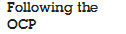 The Liskov Substitution Principle (LSP).
“Subclasses should be substitutable for their base classes”.
This design principle suggests that a component that uses a base class should  continue to function properly if a class derived from the base class is passed  to the component instead
In the context, a “contract” is a pre-condition that must be true before the  component uses a base class and a post-condition that should be true after  the component uses a base class. When you create derived classes, be sure  they conform to the pre- and post-conditions.
Dependency Inversion Principle (DIP).
“Depend on abstractions. Do not dependon concretions”.
Abstractions are the place where a design can be extended without great  complication. The more a component depends on other concrete  components (rather than on abstractions such as an interface), the more  difficult it will be to extend.
The Interface Segregation Principle (ISP).
“Many client-specific interfaces are better than one general purpose  interface”.
There are many instances in which multiple client components use the  operations provided by a server class.
	Should create a specialized interface to serve each major category of  clients. Only those operations that are relevant to a particular category of  clients should be specified in the interface for that client. If multiple clients  require the same operations, it should be specified in each of specialized  interfaces.
The Release Reuse Equivalency Principle (REP).
“The granule of reuse is the granule of release”
When classes or components are designed for reuse, an implicit contract is  established between the developer of the reusable entity and the people who  will use it.
The developer commits to establish a release control system that
supports  and maintains older versions of the entity while theusers slowly upgrade to  the most current version.
The Common Closure Principle (CCP).
“Classes that change together belong together.”
Classes should be packaged cohesively.
That is, when classes are packaged as part of a design, they should address  the same functional or behavioural area.
When some characteristic of that area must change, it is likely that only  those classes within the package will require modification. This leads tomore  effective change control and release management
The Common Reuse Principle (CRP).
“Classes that aren’t reused together should not be grouped together”
When one or more classes with a package changes, the release number of  the package changes.
All other classes or packages that rely on the package that has been changed
must now update to the most recent release of the package and be tested to  ensure that the new release operated without incident.
If classes are not grouped cohesively, it is possible that a class with no  relationship to other classes within a package is changed. This will precipitate  unnecessary integration and testing.
For this reason, only classes that are reused together should be included  within a package.
Component-Level Design Guidelines
These guidelinesapply to components, their interfaces, and the dependencies and  inheritance characteristics that have an impact on the resultant design.
Suggests the following guidelines:
Components. Naming conventions should be established for components that  are specified as part of the architectural model and then refined and elaborated as  part of the component-level model. Architectural component names should be  drawn from the problem domain and should have meaning to all stakeholders  who view the architectural model. For example, the class
We can choose to use stereotypes to help identify the nature of components at the  detailed design level. For example, <<infrastructure>> might be used to identify an  infrastructure component, <<database>> could be used to identify a database that  services one or more design classes or the entire system; <<table>> can be used to  identify a table within a database.
Interfaces. Interfaces provide important information about communication and  collaboration (as well as helping us to achieve the OPC).
Dependencies and Inheritance. For improved readability, it is a good idea to model  dependencies from left to right and inheritance from bottom (derived classes) to  top (base classes).
Cohesion
Implies that a component or class encapsulates only attributes and operations that  are closely related to one another and to the class or component itself.
Functional. Exhibited primarily by operations, this level of cohesion occurs when a  module performs one and only one computation and then returns aresult.
Layer. Exhibited by packages, components, and classes, this type of cohesion  occurs when a higher layer accesses the services of a lower layer, but lower layers  do not access higher layers.
Communicational. All operations that access the same data are defined within  one class. In general, such classes focus solely on the data in question, accessing  and storing it.
Classes and components that exhibit functional, layer, and communicational  cohesion are relatively easy to implement, test, and maintain.
Coupling
As the amount of communication and collaboration increases (i.e., as  the degree of “connectedness” between classes increases), the  complexity of the system also increases. And as complexity  increases, the difficulty of implementing, testing, and maintaining  software grows.
Coupling is a qualitative measure of the degree to which classes are  connected to one another. As classes (and components) become more  interdependent, coupling increases. An important objective in  component-level design is to keep coupling as low as is possible.
Content coupling occurs when one component “surreptitiously  modifies data that is internal to another component” .This violates  information hiding—a basic design concept.
Control coupling occurs when operation A() invokes operation B()  and passes a control flag to B. The control flag then “directs” logical  flow within B. The problem with this form of coupling is that an  unrelated change in B can result in the necessity to change the  meaning of the control flag that A passes. If this is overlooked, an  error will result.
	External coupling occurs when a component communicates or  collaborates with infrastructure components (e.g., operating system  functions, database capability, tele-communication functions). Although this type of coupling is necessary, it should be limited to a  small number of components or classes within a system.
Software must communicate internally and externally. Therefore,  coupling is a fact of life. However, the designer should work to reduce  coupling whenever possible
CONDUCTING COMPONENT LEVEL DESIGN
The following steps represent a typical task set for component-level design, when  it is applied for an object-oriented system.
Step 1. Identify all design classes that correspond to the problem domain. Using  the requirements and architectural model, each analysis class and architectural  component is elaborated
Step 2. Identify all design classes that correspond to the infrastructure domain.  These classes are not described in the requirements model and are often missing  from the architecture model, but they must be described at this point. Classes and  components in this category include GUI components (often available as reusable
Step 3. Elaborate all design classes that are not acquired as reusable components.  Elaboration requires that all interfaces, attributes, and operations necessary to  implement the class be described in detail. Design heuristics (e.g., component  cohesion and coupling) must be considered as this task is conducted.
Step 3a. Specify message details when classes or components collaborate. The  requirements model makes use of a collaboration diagram to show how analysis classes  collaborate with one another. Messages that are passed between objects within a  system.
Step 3b. Identify appropriate interfaces for each component.Within the context of  component-level design, a UML interface is “a group of externally visible (i.e.,  public) operations. The interface contains no internal structure, it has no attributes, no  associations. “.
Step 3c. Elaborate attributes and define data types and data structures required to  implement them. In general, data structures and types used to define attributes are  defined within the context of the programming language that is to be used for  implementation.
Step 3d. Describe processing flow within each operation in detail. This may be  accomplished using a programming language-based pseudo code or with a UML  activity diagram. Each software component is elaborated through a number of  iterations that apply the stepwise refinement concept.
The first iteration defines each operation as part of the design class. In every case,  the operation should be characterized in a way that ensures high cohesion; that is,  the operation should perform a single targeted function or sub function. The next  iteration does little more than expand the operation name.
Step 4. Describe persistent data sources (databases and files) and identify the  classes required to manage them. Databases and files normally transcend the  design description of an individual component. In most cases, these persistent data  stores are initially specified as part of architectural design. However, as design  elaboration proceeds, it is often useful to provide additional detail about the  structure and organization of these persistent data sources.
Step 5. Develop and elaborate behavioural representations for a class or  component. UML state diagrams were used as part of the requirements model to  represent the externally observable behaviour of the system and the more localized  behaviour of individual analysis classes. During component-level design, it is  sometimes necessary to model the behaviour of a design class.
The dynamic behavior of an object (an instantiation of a design class as the  program executes) is affected by events that are external to it and the current state  (mode of behavior) of the object. To understand the dynamic behavior of an object,  you should examine all use cases that are relevant to the design class throughout  its life.
Step 6. Elaborate deployment diagrams to provide additional implementation  detail. Deployment diagrams are used as part of architectural design and are  represented in descriptor form. In this form, major  system  functions (often
represented as subsystems) are represented within the context of the computing  environment that will house them.
During component-level design, deployment diagrams can be elaborated to  represent the location of key packages of components. However, components  generally are not represented individually within a component diagram. In some  cases, deployment diagrams are elaborated into instance form at this time. This  means that the specific hard- ware and operating system environment(s) that will be  used is (are) specified and the location of component packages within this  environment is indicated.
Step 7. Refactor every component-level design representation and always con- sider  alternatives. Design is an iterative process. The first component-level model we  create will not be as complete, consistent, or accurate as the nth iteration you apply  to the model. It is essential to refactor as design work is conducted.
COMPONENT LEVEL DESIGN FOR WEB APPLICATIONS
WebApp component is (1) a well-defined cohesive function that manipulates  content or provides computational or data processing for an end user or (2) a  cohesive package of content and functionality that provides the end user with some  required capability. Therefore, component-level design for WebApps often  incorporates elements of content design and functional design.
Content Design at the Component Level
Content design at the component level focuses on content objects and the manner  in which they may be packaged for presentation to a WebApp end user. The  formality of content design at the component level should be tuned to the  characteristics of the WebApp to be built. In many cases, content objects need not  be organized as components and can be manipulated individually. However, as the  size and complexity (of the WebApp, content objects, and their interrelation-ships)  grows, it may be necessary to organize content in a way that allows easier reference  and design manipulation. In addition, if content is highly dynamic (e.g., the content  for an online auction site), it becomes important to establish a clear structural  model that incorporates content components.
Functional Design at the Component Level
WebApp functionality is delivered as a series of components developed in parallel  with the information architecture to ensure consistency. We beginby considering  both the requirements model and the initial information architecture and then  examining how functionality affects the user’s interaction with the application, the  information that is presented, and the user tasks that are conducted.
During architectural design, WebApp content and functionality are combined to  create a functional architecture. A functional architecture is a representation of  the functional domain of the WebApp and describes the key functional components  in the WebApp and how these components interact with each other
Design Document Template
CASE STUDY
Ariane 5 launch accident
This case study describes the accident that occurred on the initial launch of the Ariane 5 rocket, a launcher  developed by the European Space Agency. The rocket exploded shortly after take-off and the subsequent  enquiry showed that this was due to a fault in the software in the inertial navigation system.
In June 1996, the then new Arianne 5 rocket was launched on its maiden flight. It carried a payload of  scientific satellites. Ariane 5 was commercially very significant for the European Space Agency as it could  carry a much heavier payload than the Ariane 4 series of launchers. Thirty seven seconds into the flight,  software in the inertial navigation system, whose software was reused from Ariane 4, shut down causing  incorrect signals to be sent to the engines. These swivelled in such a way that uncontrollable stresses were  placed on the rocket and it started to break up. Ground controllers initiated self-destruct and the rocket  and payload was destroyed.
A subsequent enquiry showed that the cause of the failure was that the software in the inertial reference  system shut itself down because of an unhandled numeric exception (integer overflow). There was a  backup software system but this was not diverse so it failed in the same way.
DEVELOPING USE CASES
1.Use cases  are scenario based technique for reqirement elicitation.
2.Use case identifies the type of interaction and the actors involved.
3.Encapsulates a set of scenarios  and each scenario is a single thread through the use-case.
4.Identify the individual interaction with the system.
5.Sequence diagrams add information to the use-cases. Sequence diagram shows
Actors involved in the interaction
Objects they interact with
Operations associated wit these objects.
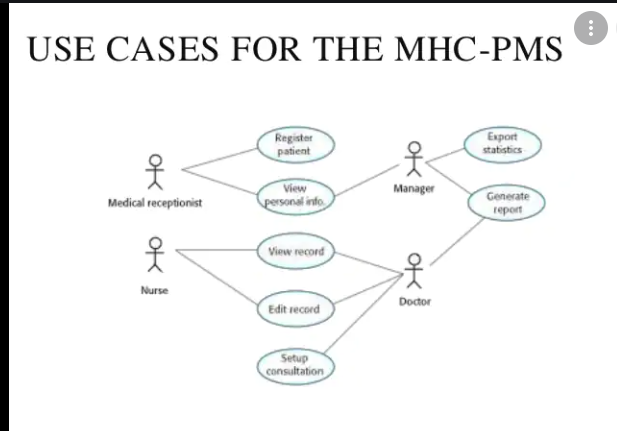 Ex: consider a machine operator (a user) who interacts with the  control computer for a manufacturing cell that contains a number of  robots and numerically controlled machines.
After careful review of requirements, the software for the control  computer requires 4 different modes (roles) for interaction:  programming mode, test mode, monitoring mode, and  troubleshooting mode. Therefore, 4 actors can be defined → programmer, tester, monitor, and troubleshooter.
It is possible to identify primary actors during the first iteration and  secondary actors as more is learned about the system.
Primary actors → interact to achieve required system function and  derive the intended benefit from the system. They work directly and  frequently with the software.
Secondary actors → support the system so that primary actors  can do their work.
Once actors have been identified, use cases can be developed.
A number of questions should be answered by a use case: -
Who is the primary actor, the secondary actor(s)?
What are the actor’s goals?
What preconditions should exist before the story begins?
What main tasks or functions are performed by the actor?
What exceptions might be considered as the story is described?
What variations in the actor’s interaction are possible?
What system information will the actor acquire, produce, or change?
Will the actor have to inform the system about changes in the external
environment?
What information does the actor desire from the system?
Does the actor wish to be informed about unexpected changes?
Ex: basic SafeHome requirements define 4 actors:
homeowner (a user),
setup manager (likely the same person as homeowner, but playing a different role),
sensors (devices attached to the system), and
the monitoring and response subsystem (the central station that monitors the SafeHome
home security function).
For the purposes of this example, we consider only the homeowner actor. The  homeowner actor interacts with the home security function in a number of  different ways using either the alarm control panel or a PC.
The homeowner:
Enters a password to allow all other interactions,
Inquires about the status of a security zone,
Inquires about the status of a sensor,
Presses the panic button in an emergency, and
Activates/deactivates the security system.
Considering the situation in which the homeowner uses the control panel,  the basic use case for system activation follows:
Template for detailed descriptions of use cases:
Lakshmi M B
Design concepts
Software design encompasses the set of principles, concepts, and  practices that lead to the development of a high-quality system or  product.
The goal of design is to produce a model or representation that  exhibits firmness, commodity, and delight.
It changes continually as new methods, better analysis, and broader  understanding evolve.
DESIGN WITHIN THE CONTEXT OF  SOFTWARE ENGINEERING
Beginning once software requirements have been analyzed and  modeled, software design is the last software engineering action  within the modeling activity and sets the stage for construction (code  generation and testing).
The flow of information during software design is illustrated in the  figure.
Lakshmi M B
Data/Class Design → transforms class models into design class  realizations and the requisite data structures required to implement  the software. The objects and relationships provide the basis for the  data design activity.
Architectural Design → defines the relationship between major  structural elements of the software, the architectural styles and  patterns that can be used to achieve the requirements defined for the  system, and the constraints that affect the way in which architecture  can be implemented. The architectural design representation—the  framework of a computer-based system—is derived from the  requirements model.
Interface Design → describes how the software communicates  with systems that interoperate with it, and with humans who use it. An  interface implies a flow of information (e.g., data and/or control) and  a specific type of behavior. Therefore, usage scenarios and behavioral  models provide much of the information required for interface  design.
Component-Level Design → transforms structural elements of the software architecture into a procedural description of software  components. Information obtained from the class-based models and  behavioral models serve as the basis for component design.
DESIGN process
Software design is an iterative process through which requirements are
translated into a “blueprint” for constructing the software.

Software Quality Guidelines and Attributes
3 characteristics used for evaluation of quality:
The design should implement all of the explicit requirements contained in the  requirements model, and it must accommodate all of the implicit requirements desired by  stakeholders.
The design should be readable and understandable for those who generate code and test  the software.
The design should provide a complete picture of the software, addressing the data,
functional, and behavioral domains from an implementation perspective.
Quality Guidelines:
A design should exhibit an architecture that (1) has been created using recognizable  architectural styles or patterns, (2) is composed of components that exhibit good design, and (3)  can be implemented in an evolutionary fashion, thereby facilitating implementation and testing.
A design should be modular; i.e., the software should be logically partitioned into elements or  subsystems.
A design should contain distinct representations of data, architecture, interfaces, and  components.
A design should lead to data structures that are appropriate for the classes to be implemented  and are drawn from recognizable data patterns.
A design should lead to components that exhibit independent functional characteristics.
A design should lead to interfaces that reduce the complexity of connections between  components and with the external environment.
A design should be derived using a repeatable method that is driven by information obtained  during software requirements analysis.
A design should be represented using a notation that effectively communicates its meaning.
Quality Attributes:
Functionality → assessed by evaluating the feature set and capabilities  of the program, the generality of the functions that are delivered, and the  security of the overall system.
Usability → assessed by considering human factors , overall aesthetics,
consistency, and documentation.
Reliability → evaluated by measuring the frequency and severity of failure,the accuracy of output results, the mean-time-to-failure (MTTF), the ability  to recover from failure, and the predictability of the program.
Performance → measured using processing speed, response time, resource  consumption, throughput, and efficiency.
Supportability → combines extensibility, adaptability and serviceability.
Design concepts
An overview of fundamental software design concepts:
Abstraction
Architecture
Patterns
Separation of Concerns
Modularity
Information Hiding
Functional Independence
Refinement
Aspects
Refactoring
Object-Oriented Design Concepts
Design Classes
Dependency Inversion
Design for Test
1.	Abstraction:
At the highest level of abstraction, a solution is stated in broad terms using  the language of the problem environment.
At lower levels of abstraction, a more detailed description of the solution is
provided.
Create both procedural and data abstractions.
Procedural abstraction → a sequence of instructions that have a specific  and limited function.
Data abstraction → a named collection of data that describes a  data object.
2.	Architecture:
Architecture is the structure or organization of program components (modules),  the manner in which these components interact, and the structure of data that  are used by the components.
One goal of software design is to derive an architectural rendering of a system.
A set of architectural patterns enables a software engineer to reuse design-level  concepts.
Structural properties → “the components of a system (e.g., modules, objects,  filters) and the manner in which those components are packaged and interact  with one another.”
Extra-functional properties → address “how the design architecture achieves  requirements for performance, capacity, reliability, security, adaptability, and  other system characteristics.
	Families of related systems → “draw upon repeatable patterns that  are commonly encountered in the design of families of similar systems.”
Structural models → represent architecture as an organized collection of program components.
Framework models → increase the level of design abstraction  by attempting to identify repeatable architectural design  frameworks (patterns) that are encountered in similar types of  applications.
Dynamic models → address the behavioral aspects of the program  architecture, indicating how the structure or system configuration may  change as a function of external events.
Process models → focus on the design of the business or technical  process that the system must accommodate.
Functional models → used to represent the functional hierarchy  of a system.
3.	Patterns:
A named nugget of insight which conveys the essence of a proven solution  to a recurring problem within a certain context amidst competing  concerns.
Describes a design structure that solves a particular design problem within  a specific context and amid “forces” that may have an impact on the  manner in which the pattern is applied and used.
These provide a description that enables a designer to determine:
whether the pattern is applicable to the current work,
whether the pattern can be reused (hence, saving design time), and
whether the pattern can serve as a guide for developing a similar, but
functionally or structurally different pattern.
4. Separation of Concerns:
Suggests that any complex problem can be more easily handled if it is  subdivided into pieces that can each be solved and/or optimized  independently.
Concern → a feature or behavior that is specified as part of  the requirements model for the software.
By separating concerns into smaller, and therefore more manageable  pieces, a problem takes less effort and time to solve.
5. Modularity:
Software is divided into separately named and addressable components,  sometimes called modules, that are integrated to satisfy problem  requirements.
Modularity → the single attribute of software that allows a program to  be
intellectually manageable”.
6. Information Hiding :
The principle of information hiding suggests that modules should be  specified and designed so that information (algorithms and data)  contained within a module is inaccessible to other modules that have no  need for such information.
The intent of information hiding is to hide the details of data structures  and procedural processing behind a module interface. Knowledge of the  details need not be known by users of the module.
7. Functional Independence :
Functional independence is achieved by developing modules with “ single-  minded” function and an “aversion” to excessive interaction with other  modules.
Functional independence is a key to good design, and design is the key to  software quality.
Independence is assessed using 2 qualitative criteria:
Cohesion → an indication of the relative functional strength of a module.
Coupling → an indication of the relative interdependence among modules.
8. Refinement :
Stepwise refinement is a top-down design strategy.
It is actually a process of elaboration.
You begin with a statement of function (or description of information) that
is defi ned at a high level of abstraction.
You then elaborate on the original statement, providing more and more  detail as each successive refinement (elaboration) occurs.
Abstraction and refinement are complementary concepts. Abstraction  enables you to specify procedure and data internally but suppress the  need for “outsiders” to have knowledge of low-level details. Refinement  helps you to reveal low-level details as design progresses
9. Aspects :
As design begins, requirements are refined into a modular design  representation.
Consider 2 requirements, A and B. Requirement A crosscuts requirement B  “if a software decomposition [refinement] has been chosen in which B  cannot be satisfied without taking A into account”.
An aspect is a representation of a crosscutting concern.
An aspect is implemented as a separate module (component) rather than
as software fragments.
10. Refactoring :
A reorganization technique that simplifies the design (or code) of a  component without changing its function or behavior.
Refactoring is the process of changing a software system in such a way that  it does not alter the external behavior of the code [design] yet improves its  internal structure.
When software is refactored, the existing design is examined for  redundancy, unused design elements, inefficient or unnecessary  algorithms, poorly constructed or inappropriate data structures, or any  other design failure that can be corrected to yield a better design.
11. Object-Oriented Design Concepts :
OO design concepts –
classes and objects,
inheritance,
messages, and
polymorphism.
12. Design Classes:
These refine the analysis classes by providing design detail that will enable the  classes to be implemented, and implement a software infrastructure that  supports the business solution.
5 different types of design classes:
User interface classes → define all abstractions that are necessary for human-
computer interaction (HCI) and often implement the HCI in the context of a metaphor.
Business domain classes → identify the attributes and services (methods) that are  required to implement some element of the business domain that was defined by one  or more analysis classes.
Process classes → implement lower-level business abstractions required to fully
manage the business domain classes.
Persistent classes → represent data stores (e.g., a database) that will persist beyond  the execution of the software.
System classes → implement software management and control functions that  enable the system to operate and communicate within its computing environment and  with the outside world.
4 characteristics of a well-formed design class:
Complete and sufficient
Primitiveness
High cohesion
Low coupling
13.	Dependency Inversion:
The dependency inversion principle states: High-level modules (classes)  should not depend [directly] upon low-level modules. Both should depend  on abstractions. Abstractions should not depend on details. Details should  depend on abstractions.
Design for Test:
Whether to design and then test, or test before implementing a code.
The Design model
The design model can be viewed in two different dimensions:
Process dimension → indicates the evolution of the design model  as design tasks are executed as part of the software process.
Abstraction dimension → represents the level of detail as each element  of the analysis model is transformed into a design equivalent and then  refi ned iteratively.
The design model has 4 major elements:
Data Design Elements,
Architectural Design Elements,
Interface Design Elements, and
Component-Level Design Elements.
1.	Data Design Elements:
Data design (or data architecting) creates a model of data and/or information that
is represented at a high level of abstraction (the customer/user’s view of data).
Then refined into progressively more implementation-specific representations  that can be processed by the computer-based system.
At the program-component level, the design of data structures and the associated
algorithms is essential to the creation of high- quality applications.
At the application level, the translation of a data model (derived as part of  requirements engineering) into a database is pivotal to achieving the business  objectives of a system.
At the business level, the collection of information stored in disparate databases  and reorganized into a “data warehouse” enables data mining or knowledge  discovery that can have an impact on the success of the business itself.
2.	Architectural Design Elements:
The architectural design for software is the equivalent to the fl oor plan of a  house.
The architectural model is derived from 3 sources:
information about the application domain for the software to be built;
specific requirements model elements such as use cases or analysis classes, their  relationships and collaborations for the problem at hand; and
the availability of architectural styles and patterns.
The architectural design element is usually depicted as a set of  interconnected subsystems, often derived from analysis packages within  the requirements model.
Each subsystem may have its own architecture.
3.	Interface Design Elements:
The interface design for software is analogous to a set of detailed drawings  (and specifications) for the doors, windows, and external utilities of a  house.
The interface design elements for software depict information flows into  and out of a system and how it is communicated among the components  defined as part of the architecture.
There are 3 important elements of interface design:
the user interface (UI),
external interfaces to other systems, devices, networks, or other producers or  consumers of information, and
internal interfaces between various design components.
These interface design elements allow the software to communicate  externally and enable internal communication and collaboration among  the components that populate the software architecture.
4.	Component-Level Design Elements:
The component-level design for software is the equivalent to a set of
detailed drawings (and specifications) for each room in a house.
The component-level design for software fully describes the internal  detail of each software component.
To accomplish this, the component-level design defines data structures  for all local data objects and algorithmic detail for all processing that  occurs within a component and an interface that allows access to all  component operations (behaviors).
The design details of a component can be modeled at many different  levels of abstraction.
4.	Development-Level Design Elements:
Deployment-level design elements indicate how software functionality and  subsystems will be allocated within the physical computing environment  that will support the software.
Fig: personas, scenarios, and user stories lead to features that might be implemented in a software product.
PERSONAS
Personas are about “imagined users,” character portraits of types of
user that you think might adopt your product.
Ex: if your product is aimed at managing appointments for dentists,  you might create a dentist persona, a receptionist persona, and a  patient persona.
Personas of different types of users help you imagine what these  users may want to do with your software and how they might use it.
They also help you envisage difficulties that users might have in  understanding and using product features.
Persona should include the following :
Description about the the users’ backgrounds
Description about why the users might want to use your product
Description about their education and technical skills.
There is no standard way of representing a persona.
In general, you don’t need more than 5 personas to help identify the
key features of a system.
Personas should be relatively short and easy to read.
Personas are a tool that allows team members to “step into the users’  shoes.” Instead of thinking about what they would do in a particular  situation, they can imagine how a persona would behave and react.
They can help you check your ideas to ensure that you are not
including product features that aren’t really needed.
They help you to avoid making unwarranted assumptions, based on  your own knowledge, and designing an overcomplicated or irrelevant  product.
Proto-personas → Personas that are developed on the basis  of limited user information.
Proto-personas may be created as a collective team exercise using  whatever information is available about potential product users.
They can never be as accurate as personas developed from detailed  user studies.
They represent the product users as seen by the development team.
They allow the developers to build a common understanding of the  potential product users.
scenarios
A scenario is a narrative that describes a situation in which a user is using your
product’s features to do something that they want to do.
It should briefly explain the user’s problem and present an imagined way that the
problem might be solved.
Scenarios are high-level stories of system use.
They should describe a sequence of interactions with the system but should not  include details of these interactions.
They are the basis for both use cases, which are extensively used in object-  oriented methods, and user stories, which are used in agile methods.
Scenarios are used in the design of requirements and system features, in system  testing, and in user interface design.
Narrative, high-level scenarios, are primarily a means of facilitating  communication and stimulating design creativity.
They are effective in communication because they are  understandable and accessible to users and to people responsible for  funding and buying the system.
Like personas, they help developers to gain a shared understanding of  the system that they are creating.
Scenarios are not specifications. They lack detail, they may be  incomplete, and they may not represent all types of user interactions.
Structured scenarios should include different fields such as :
what the user sees at the beginning of a scenario,
a description of the normal flow of events,
a description of what might go wrong, and so on.
At the early stages of product design, the scenarios be narrative  rather than structured.
Lakshmi M B
Writing Scenarios
Start with the personas that you have created.
Try to imagine several scenarios for each persona.
Not necessary to include every details you think users might do with your  product.
Scenarios should always be written from the user’s perspective and should
be based on identified personas or real users.
Scenario writing is not a systematic process and different teams approach  it in different ways.
Writing scenarios always gives you ideas for the features that you can  include in the system.
User stories
These are finer-grain narratives that set out in a more detailed and  structured way a single thing that a user wants from a software  system.
User stories are not intended for planning but for helping with feature  identification.
Aim to develop stories that are helpful in one of 2 ways:
as a way of extending and adding detail to a scenario;
as part of the description of the system feature that you have identified.
When you define user stories from a scenario, you provide more
information to developers to help them design the product’s features.
If you are writing stories to be part of a product backlog, you should  avoid negative stories.
Scenarios and stories are helpful in both choosing and designing  system features.
Scenarios and user stories can be thought of as “tools for thinking”  about a system rather than a system specification. They don’t have to  be complete or consistent, and there are no rules about how many of  each you need.
Feature identification
A feature is a way of allowing users to access and use your product’s  functionality so that the feature list defines the overall functionality of the  system.
Identify the product features that are independent, coherent and relevant:
Independence → A feature should not depend on how other system features  are implemented and should not be affected by the order of activation of other  features.
Coherence Features → should be linked to a single item of functionality. They
should not do more than one thing, and they should never have side effects.
Relevance System features → should reflect the way users normally carry  out some task. They should not offer obscure functionality that is rarely  required.
Lakshmi M B
Simplicity and functionality → a simple, easy-to-use system  and including enough functionality to attract users with a variety of  needs.
Familiarity and novelty → Users prefer that new software should  support the familiar everyday tasks that are part of their work or  life. To encourage users to adopt your system, you need to include  new features that will convince users that your product can do  more than its competitors.
Automation and control → think carefully about what can be  automated, how it is automated, and how users can configure the  automation so that the system can be tailored to their preferences.
One problem that product developers should be aware of and try to
avoid is “feature creep.”
Feature creep → the number of features in a product creeps as new potential uses of the product are envisaged.
It adds to the complexity of a product, which means that you are  likely to introduce bugs and security vulnerabilities into the software.
It also usually makes the user interface more complex.
Feature creep happens for 3 reasons:
Product managers and marketing executives discuss the functionality they  need with a range of different product users. Different users have slightly  different needs or may do the same thing but in slightly different ways.
Competitive products are introduced with slightly different functionality to  your product. There is marketing pressure to include comparable  functionality so that market share is not lost to these competitors. This can  lead to “feature wars,” where competing products become more and more  bloated as they replicate the features of their competitors.
The product tries to support both experienced and inexperienced users.  Easy ways of implementing common actions are added for inexperienced  users and the more complex features to accomplish the same thing are  retained because experienced users prefer to work that way.
To avoid feature creep, the product manager and the development  team should review all feature proposals and compare new proposals  to features that have already been accepted for implementation.
Feature Derivation
Include:
a feature that allows users to access and use existing web-based resources;
a feature that allows the system to exist in multiple different configurations;
a feature that allows user configuration of the system to create a specific environment.
The approach of highlighting phrases in a narrative description can be used  when analyzing scenarios to find system features.
Feature identification should be a team activity, and as features are  identified, the team should discuss them and generate ideas about related  features.
Collaborative writing
Blogs and web pages
The Feature List
The output of the feature identification process should be a list of  features that you use for designing and implementing your product.
Add detail when you are implementing the feature.
You can describe a feature from one or more user stories.
Scenarios and user stories should always be your starting point for  identifying product features.